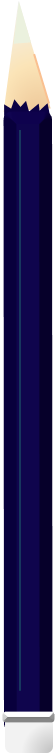 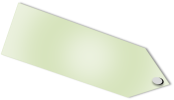 Evaluation of WRF cloud microphysics schemes using radar observations.
Paper Review
May 3,  2016
Min, K.-H., S. Choo, D. Lee, and G. Lee, 2015: Evaluation of WRF cloud microphysics schemes using radar observations. Wea. Forecasting, 30, 1571–1589.
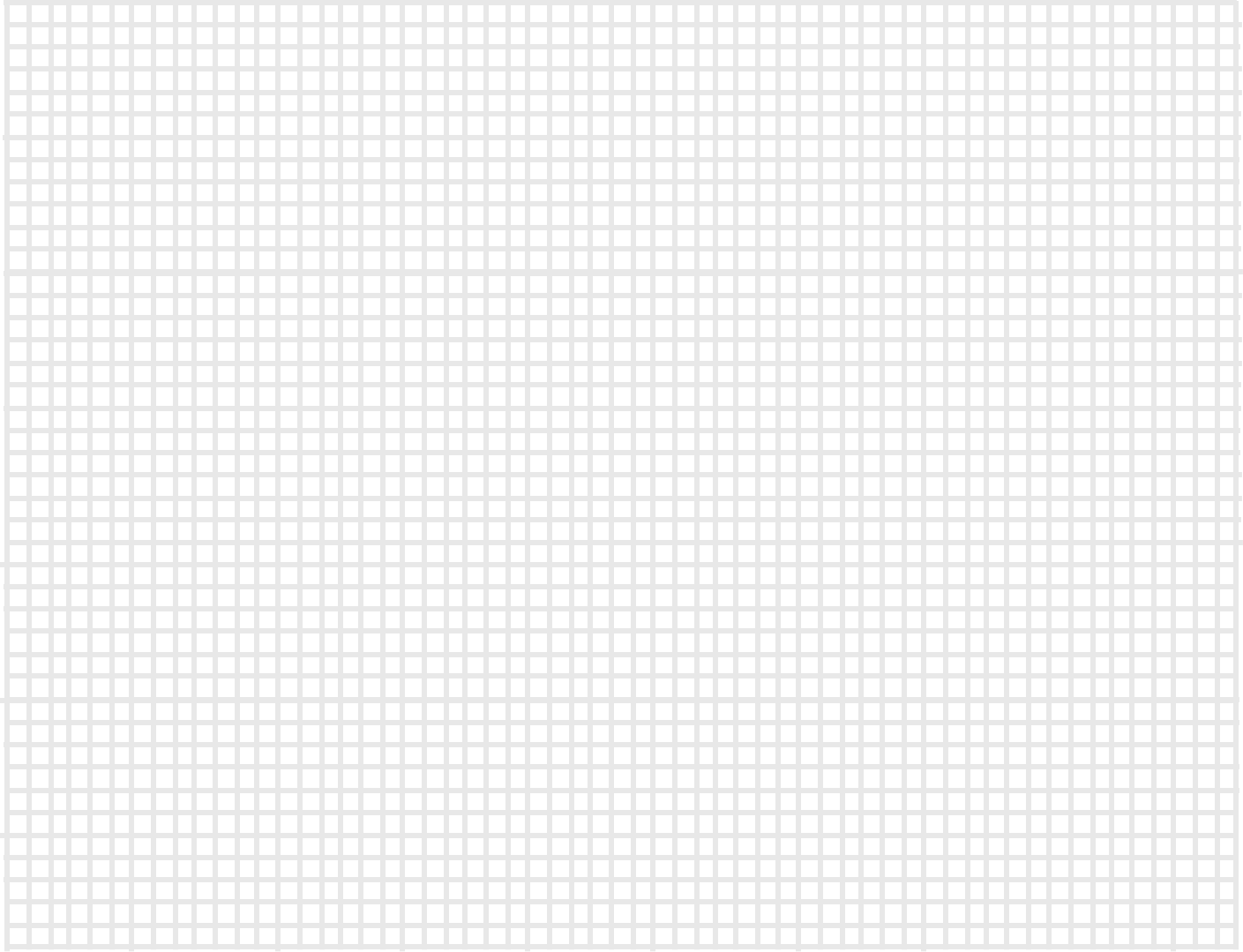 Outline
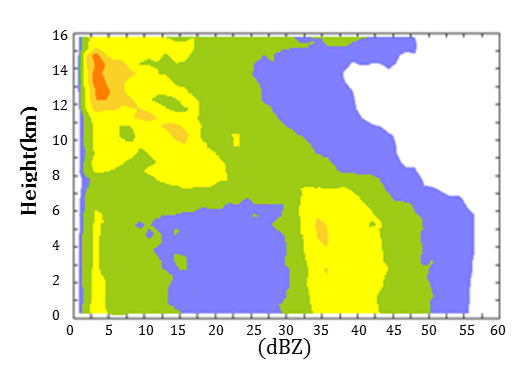 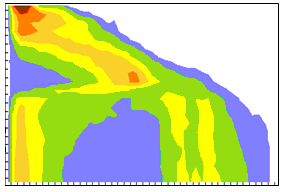 ˇ
Introduction

Method and Data

Results

Summary and Conclusions

Reference
ˇ
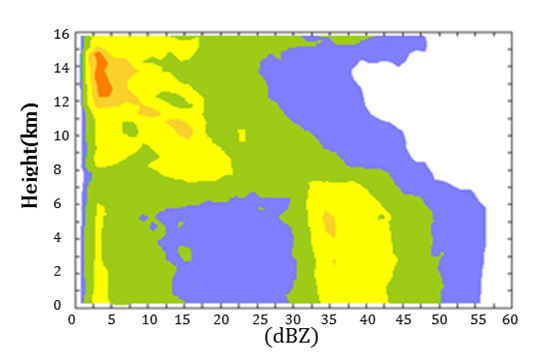 ˇ
ˇ
ˇ
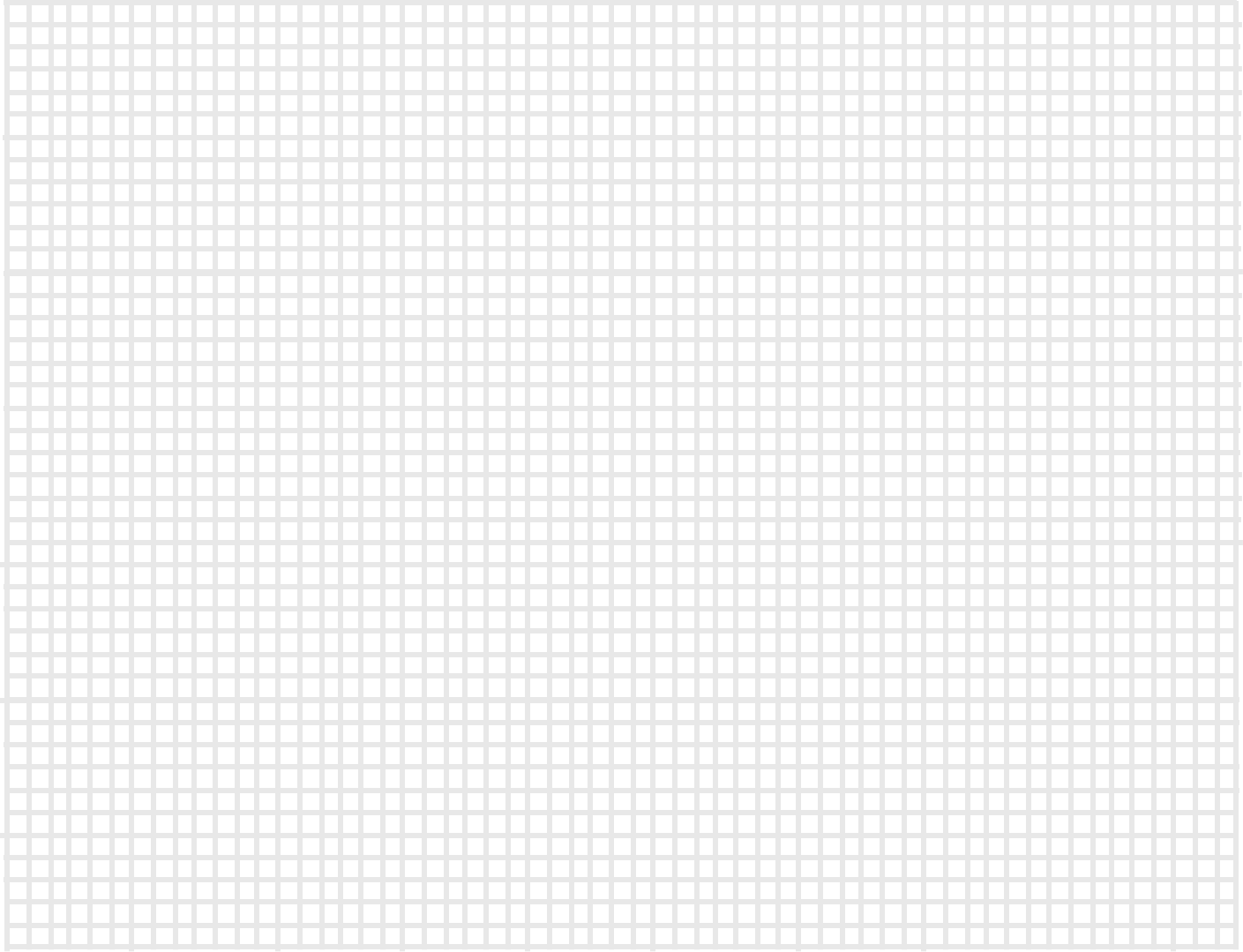 Introduction
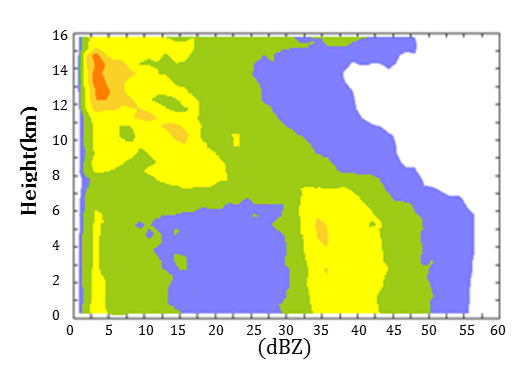 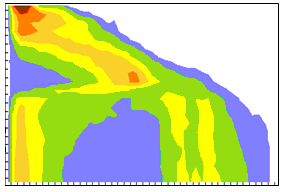 ˇ
WSM6 and WDM6(cloud water, rain water and CCN) :
WDM6 reduce light precipitation and increase moderate precipitation, reducing the systematic bias of WSM6.[Hong et al.2010]
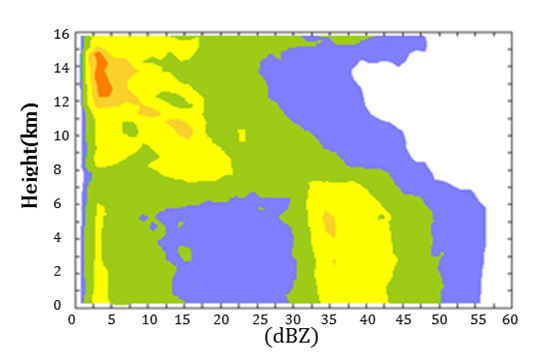 ˇ
South Korean Meteorological Administration(KMA) implement a 10-yr project to develop its own global model(KGM) by 2020.[Kwon et al. 2014]
KIAPS Integrated Model with the Spectral Element Hydrostatic dynamical core(KIMSH)
(10-km resolution or higher)
(LETKF is included)
ˇ
Cases: Summer monsoon and convective precipitation cases during 2011 across Korean Peninsula. (KMA S-band Doppler radar)
[Speaker Notes: S- band = wave length 10cm]
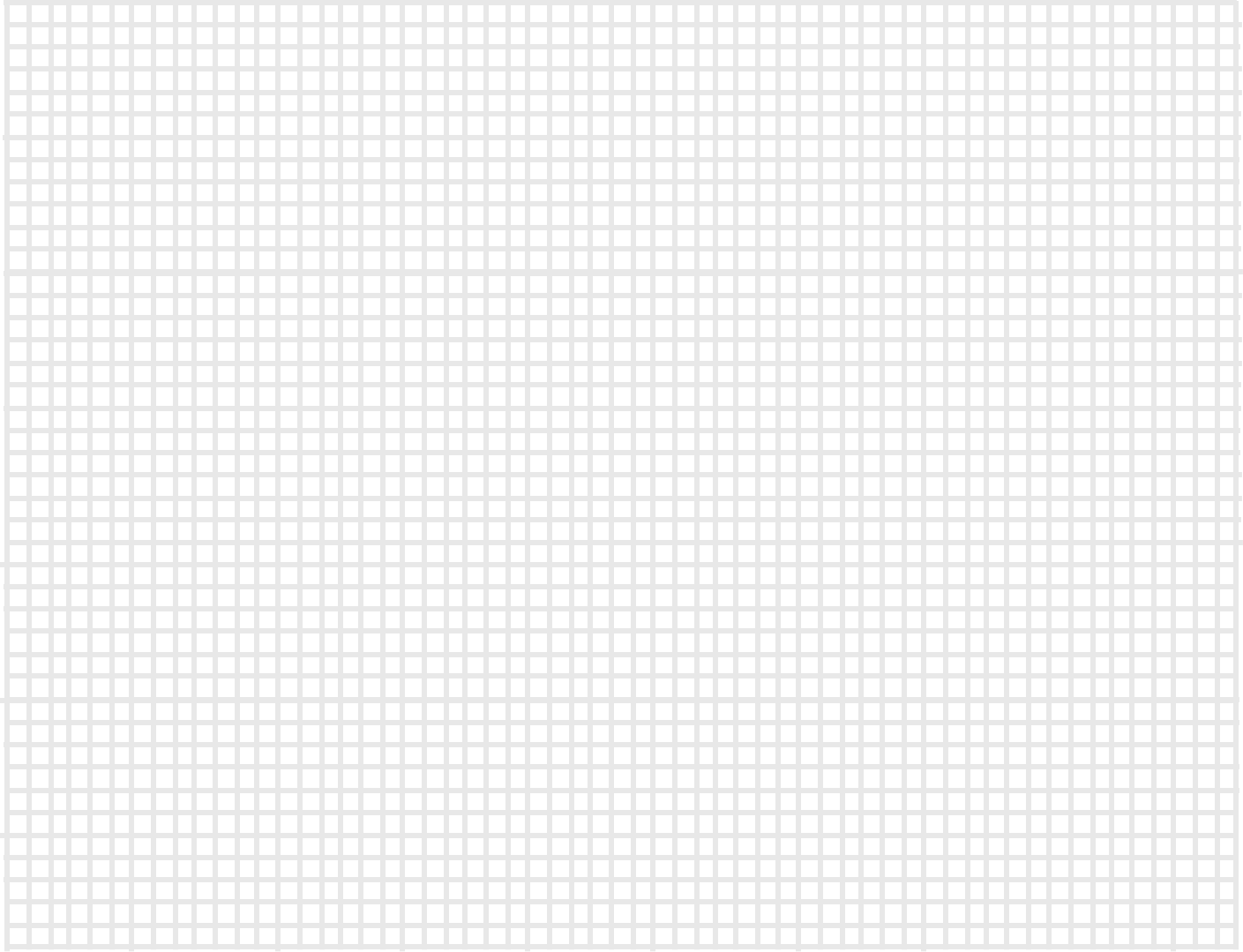 Method and Data
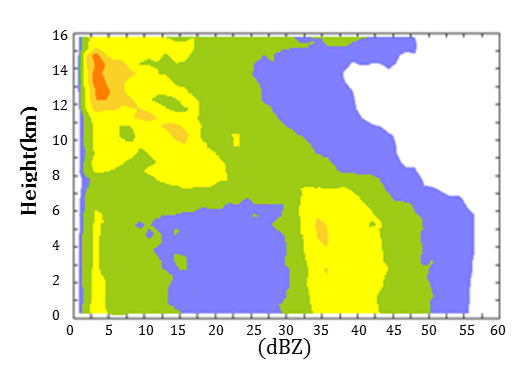 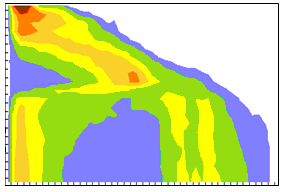 b. WRF model setup
a. Calculation of radar-equivalent 
reflectivity factor
(rain, snow and graupel)
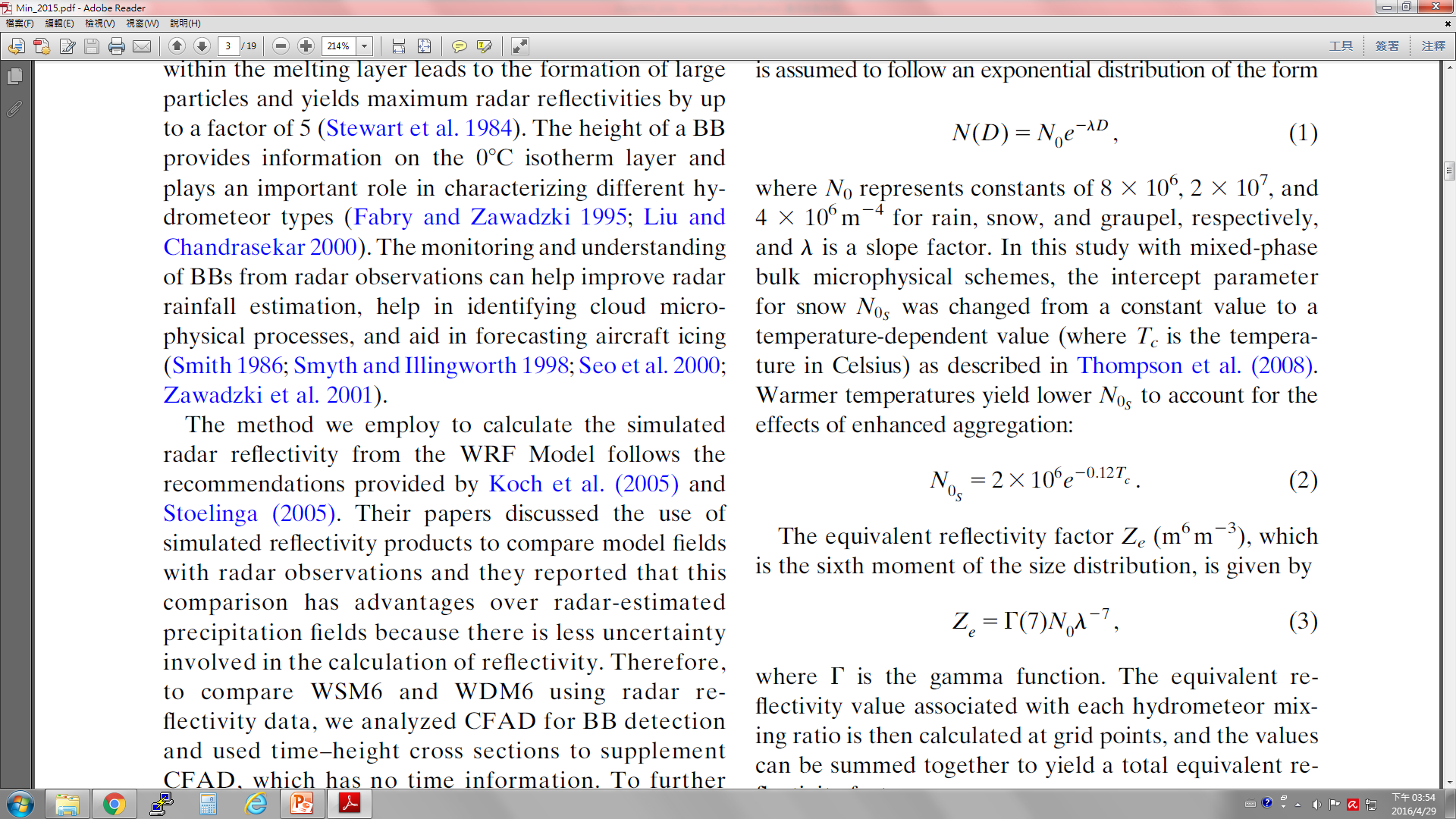 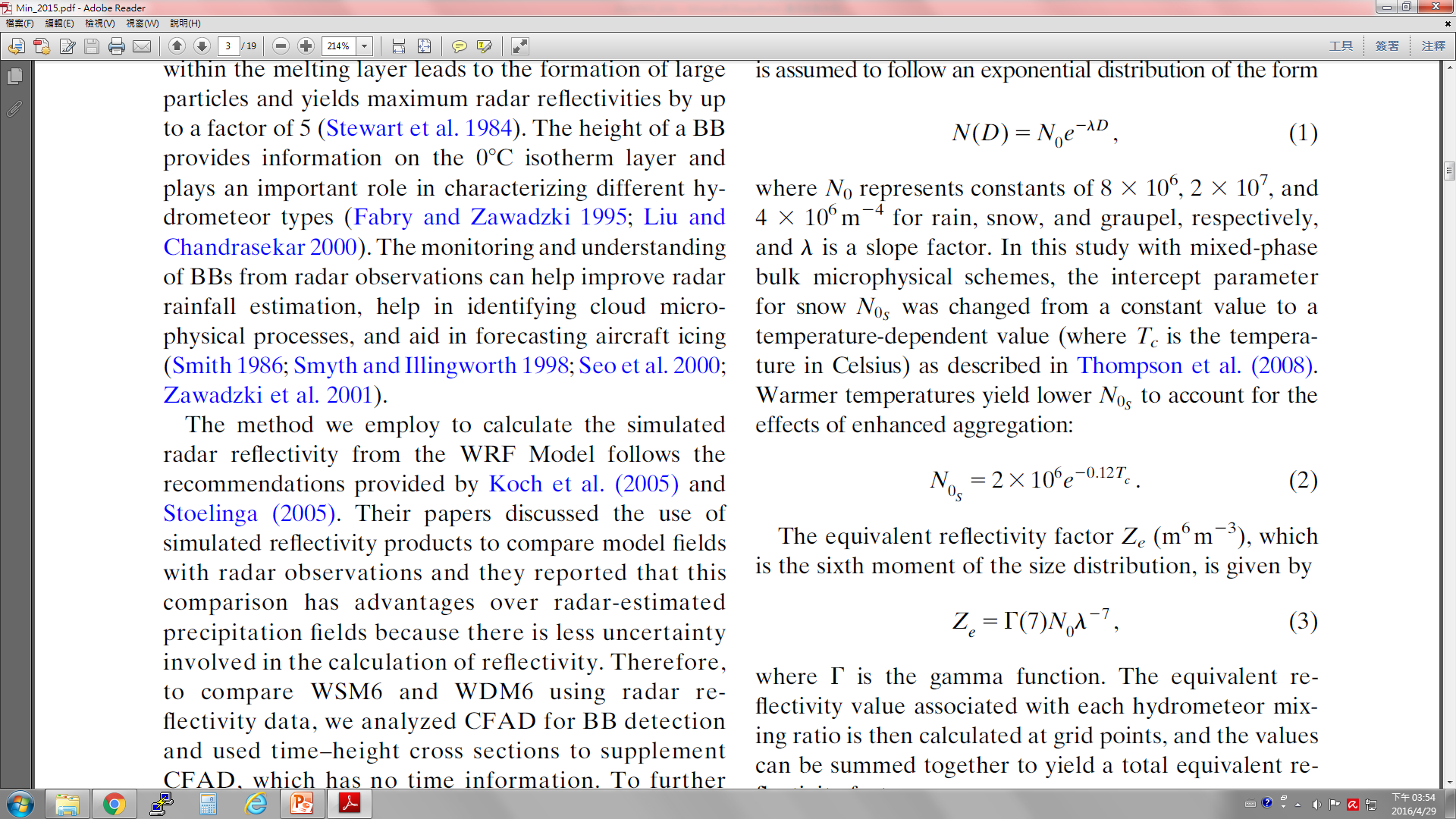 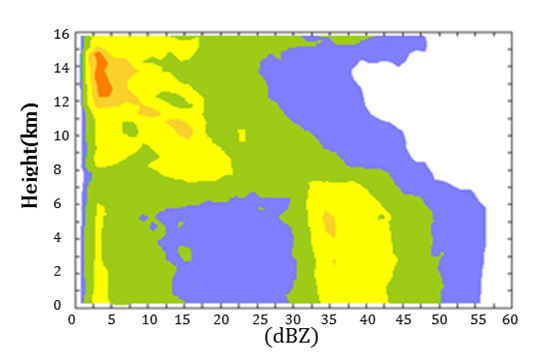 [Thompson et al.(2008)]
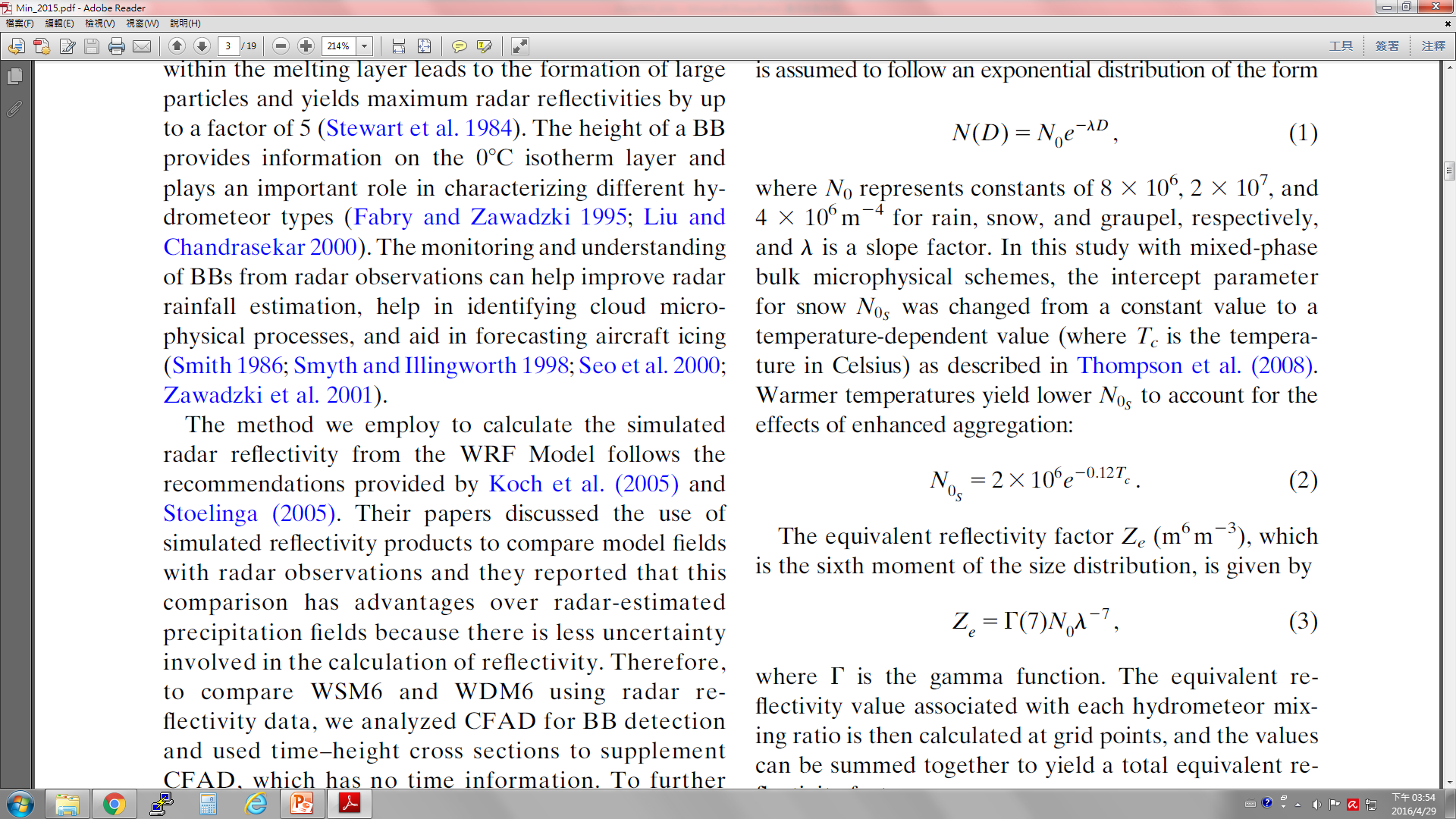 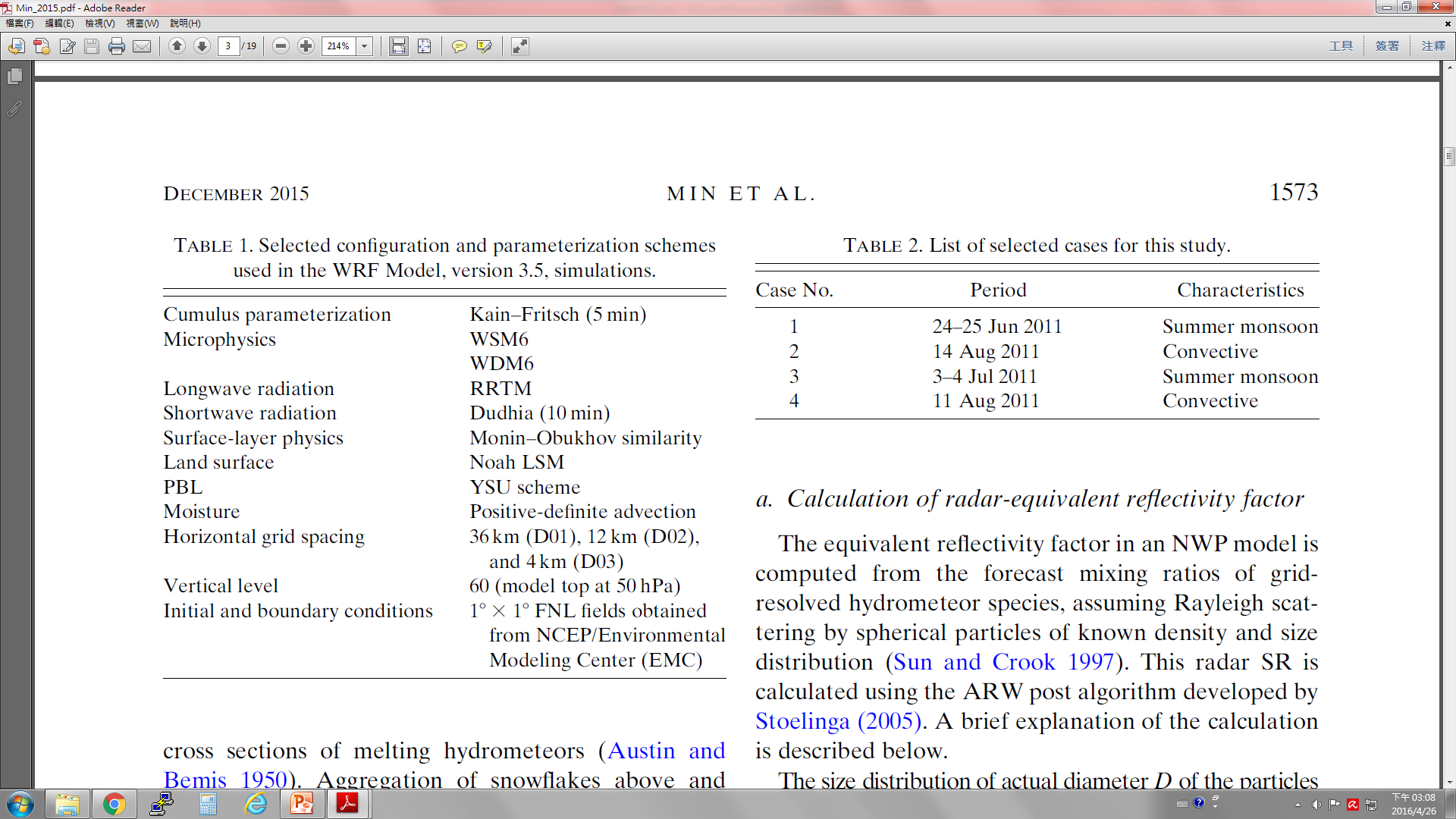 [Stoelinga(2005)]
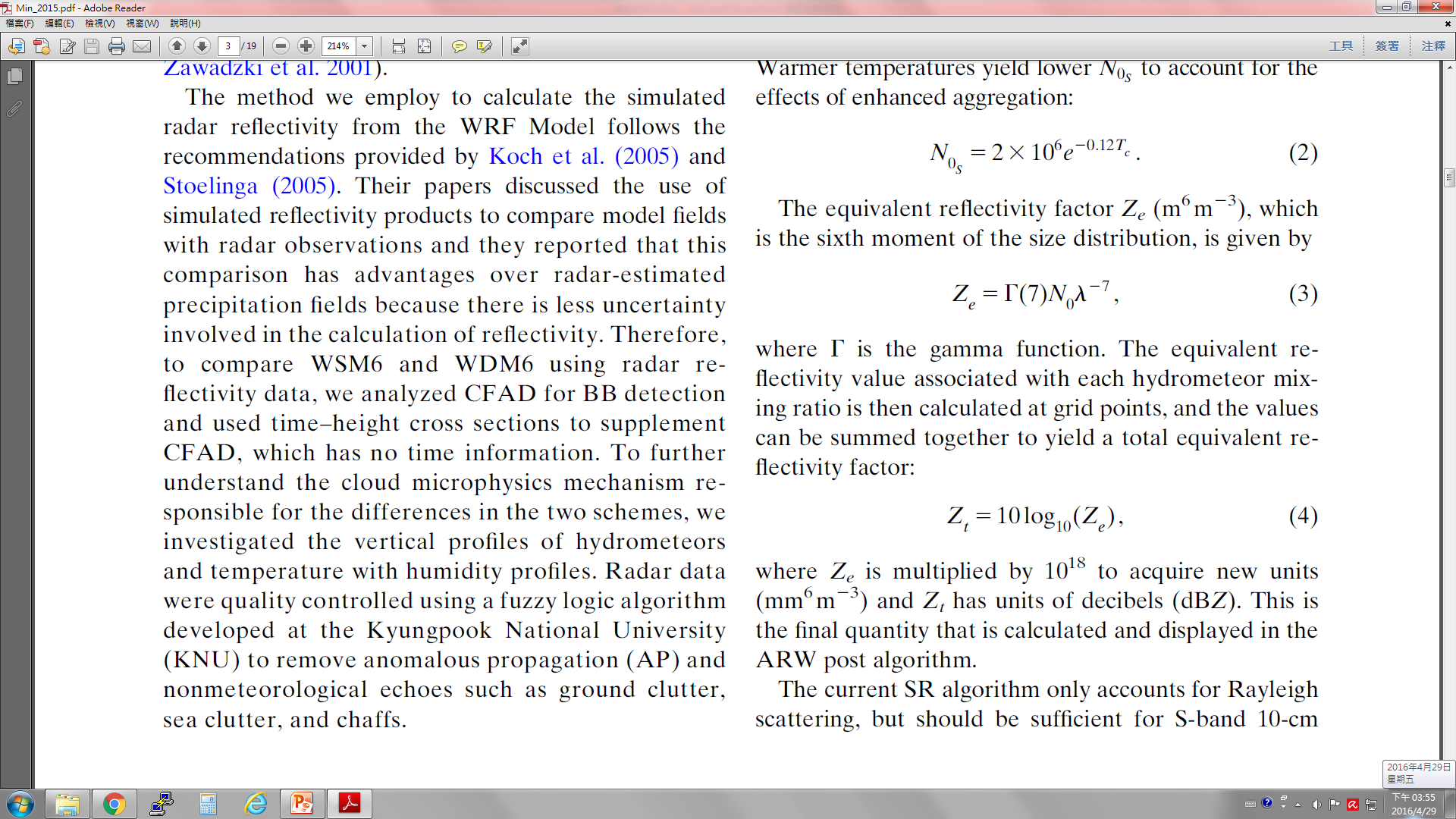 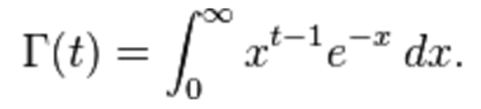 (As Re[t]>0,
 X=D)
ˇ
Radar data were quality controlled through fuzzy logic algorithm.[developed at the Kyungpook National University(KNU)]
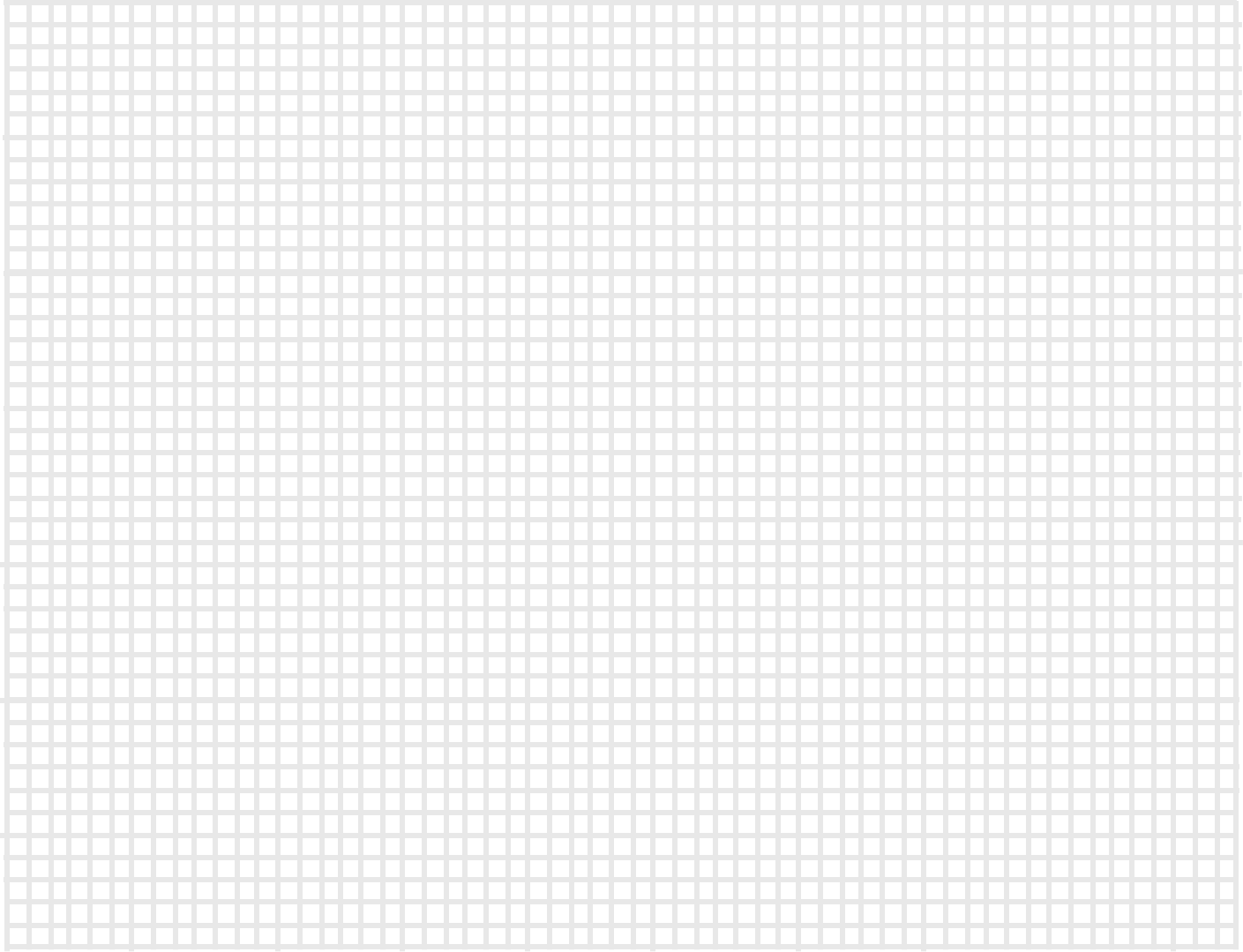 Method and Data
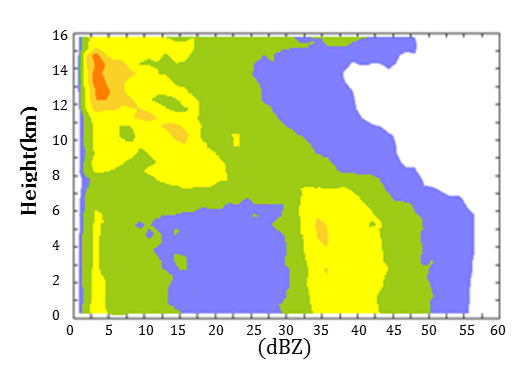 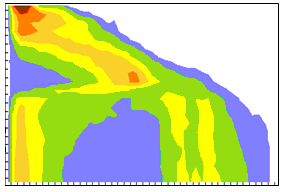 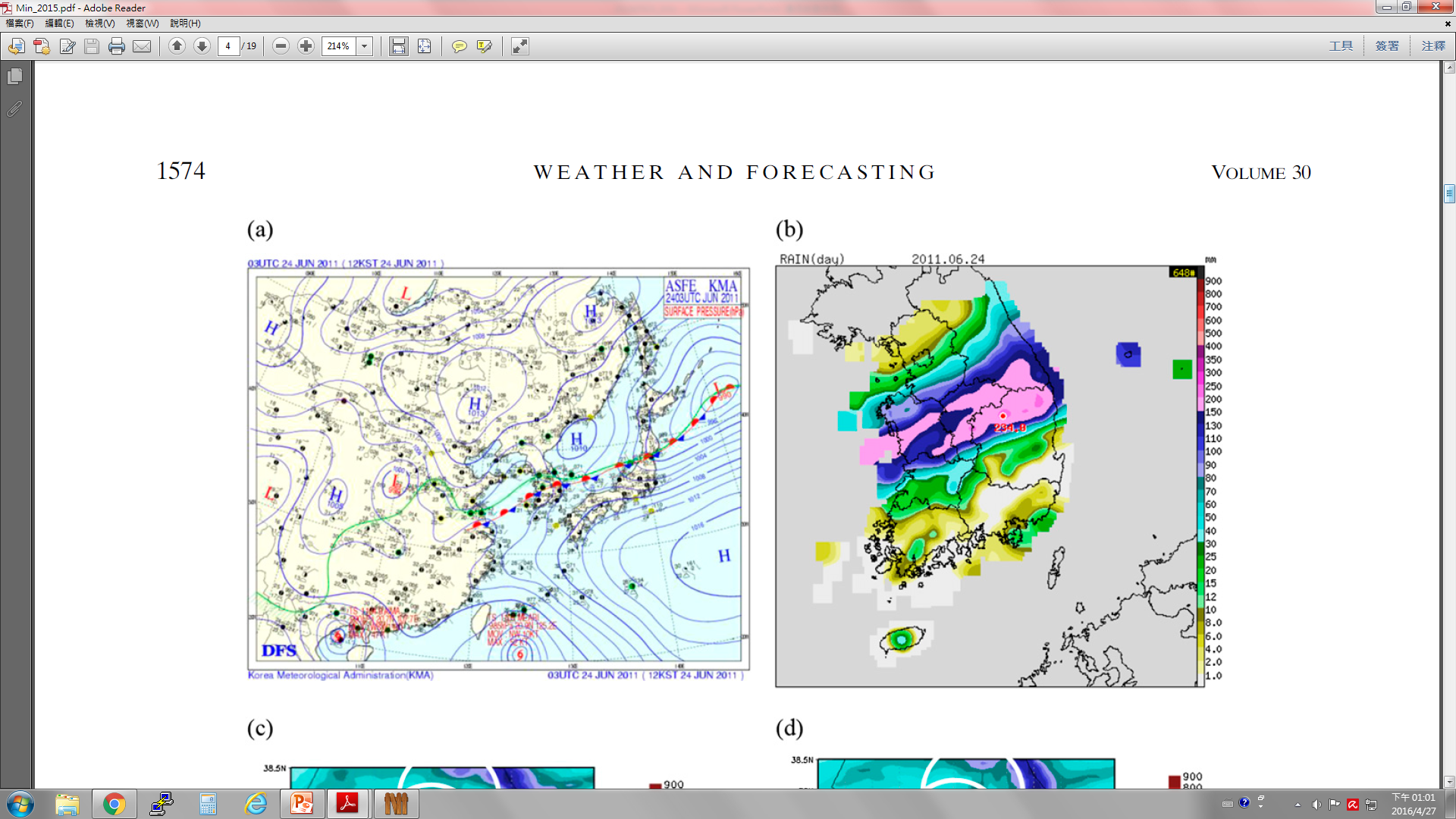 c. Selected cases
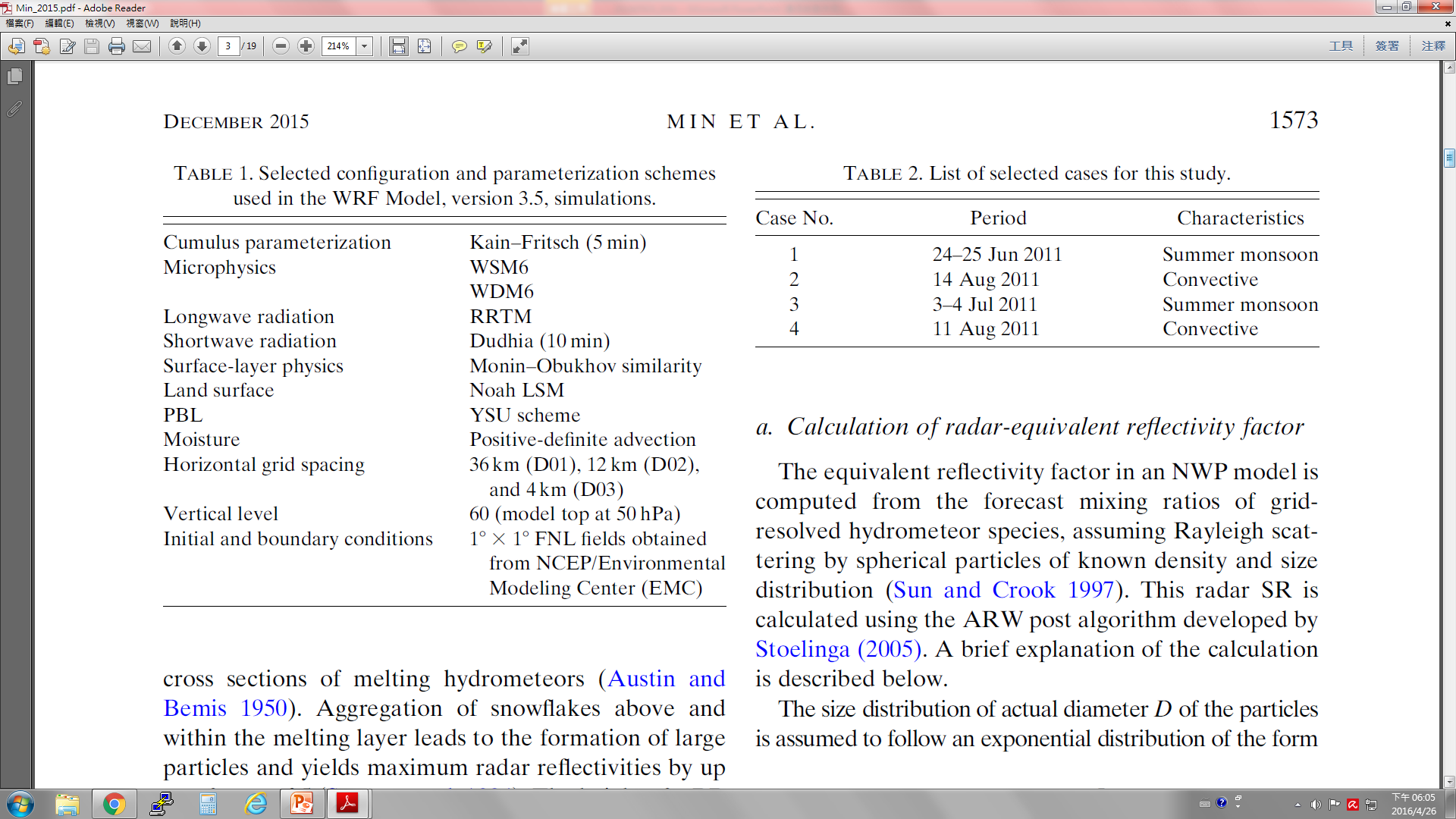 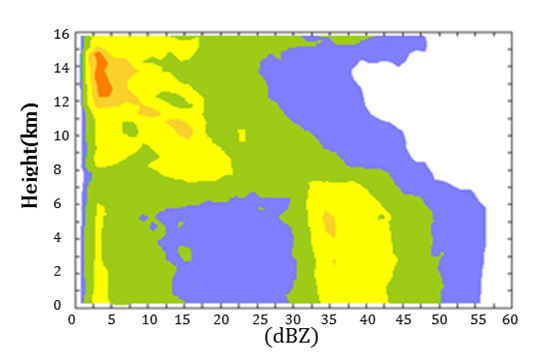 d. KMA radar data
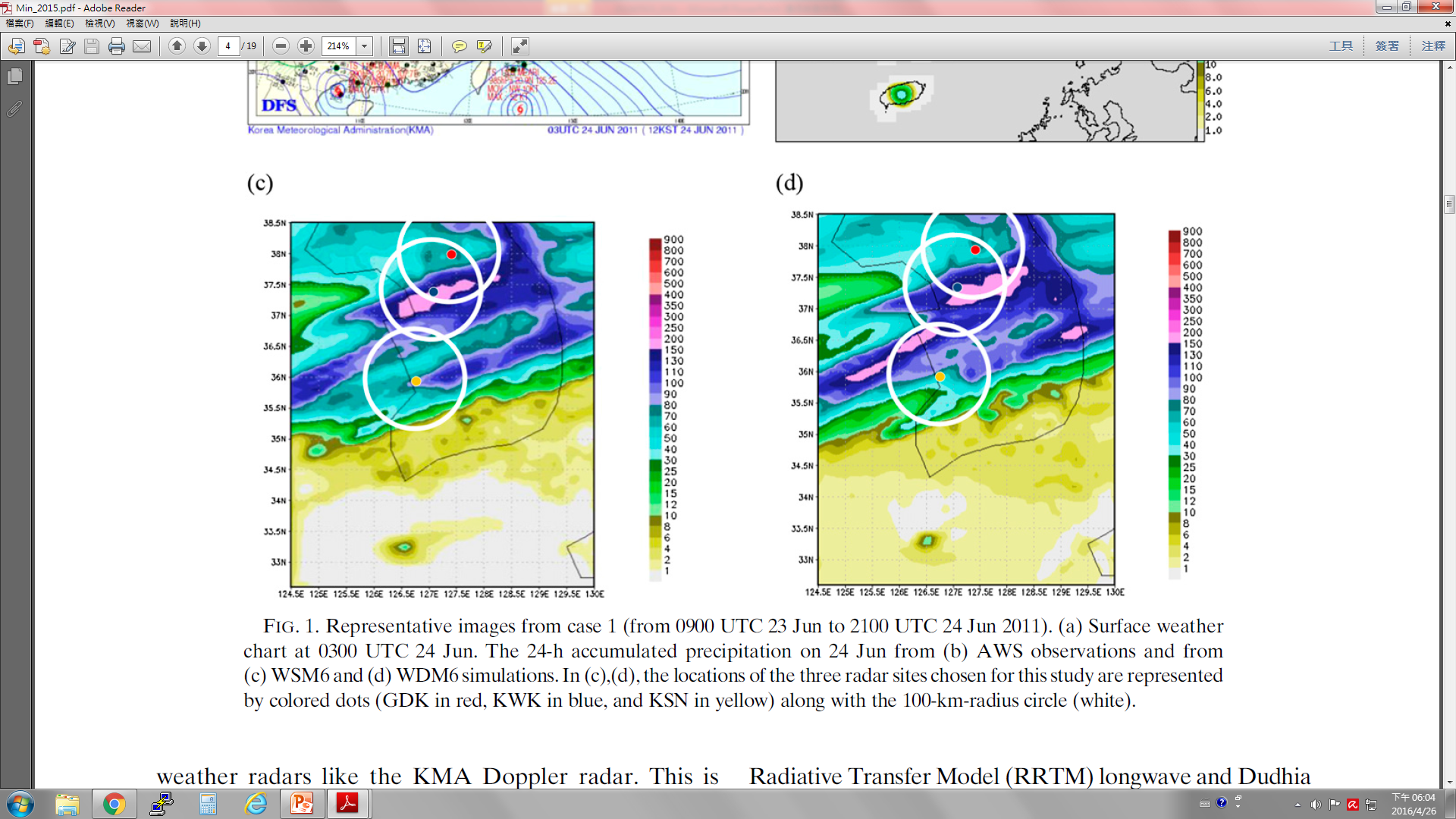 GDK
ˇ
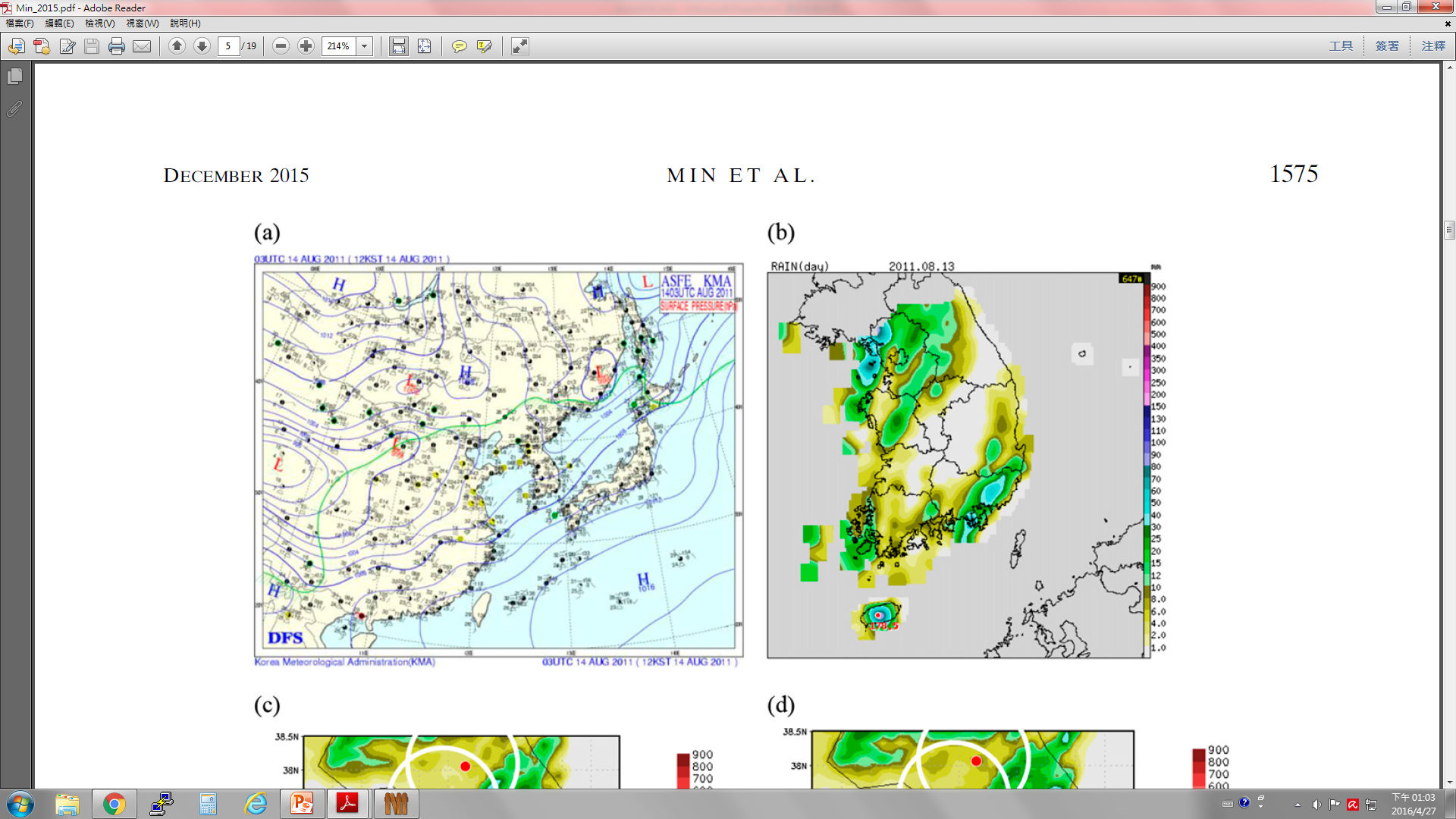 Radar data were quality controlled through fuzzy logic algorithm.
[developed at the Kyungpook National 
University(KNU), Cho et al. 2006;
Ye 2012]
KWK
KSN
ˇ
Radar resolution(Hor., Ver.)=(4km, 250m)
ˇ
Dual-polarized Doppler radars.
r=100km
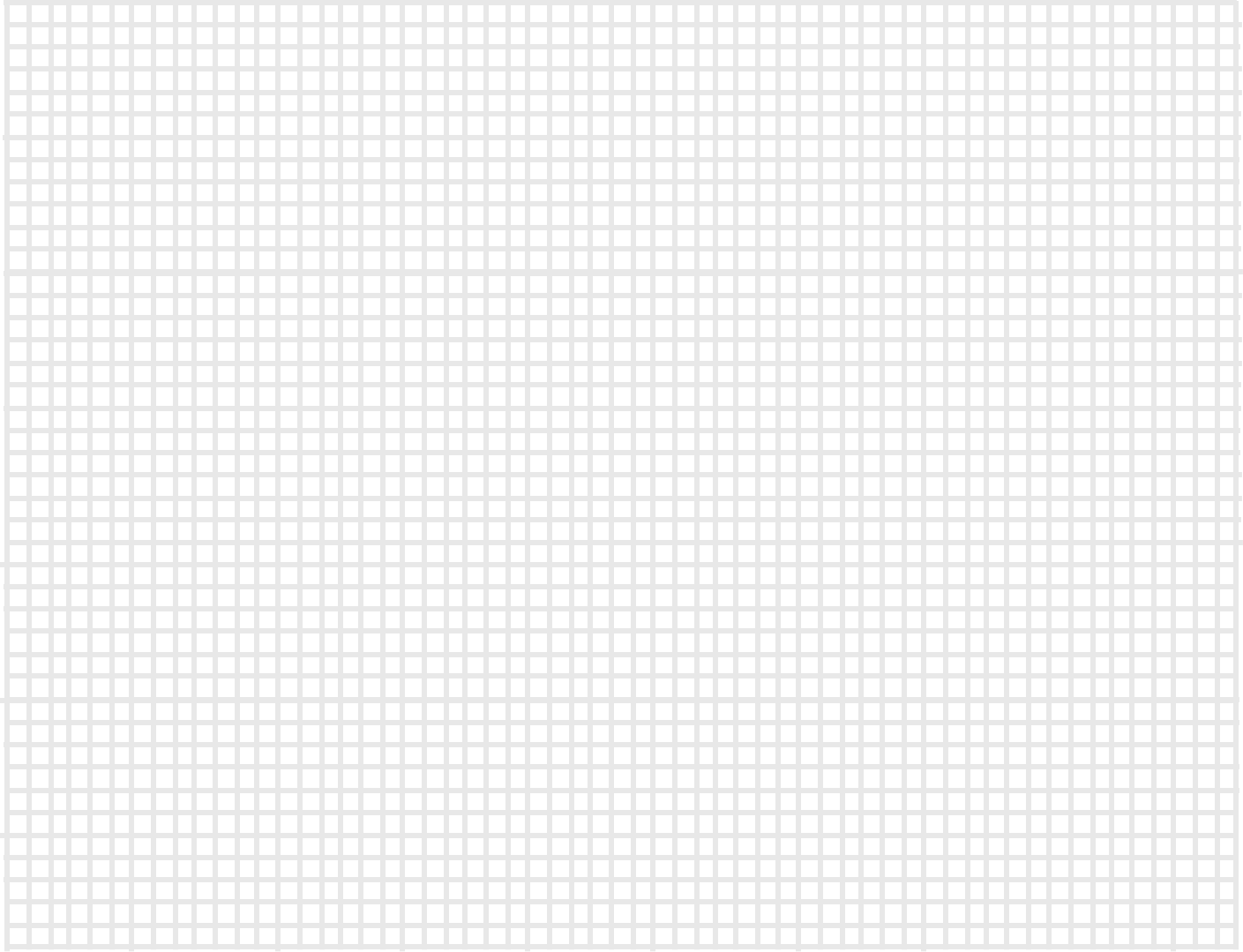 Fuzzy Logic Algorithm in radar QC:
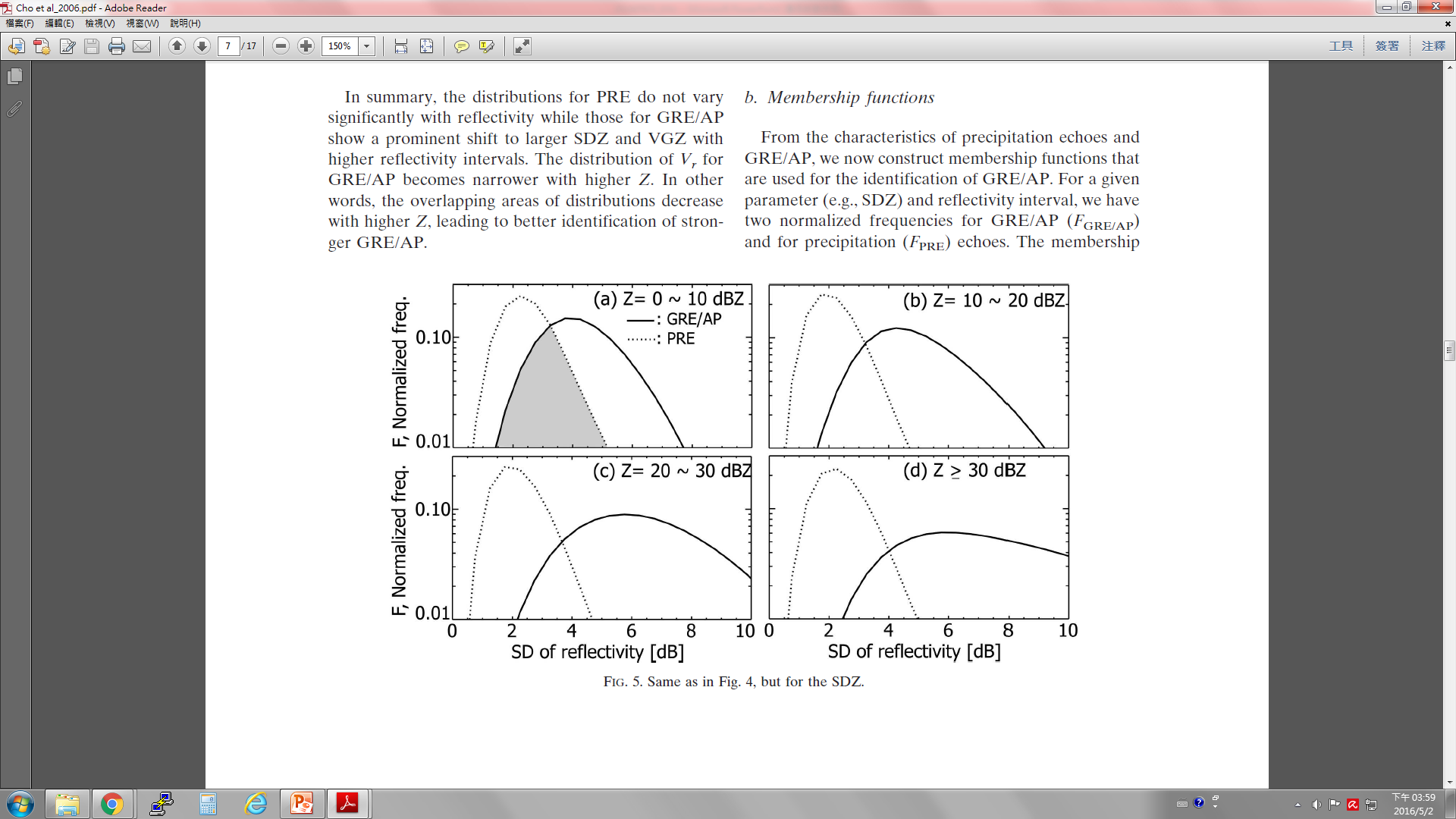 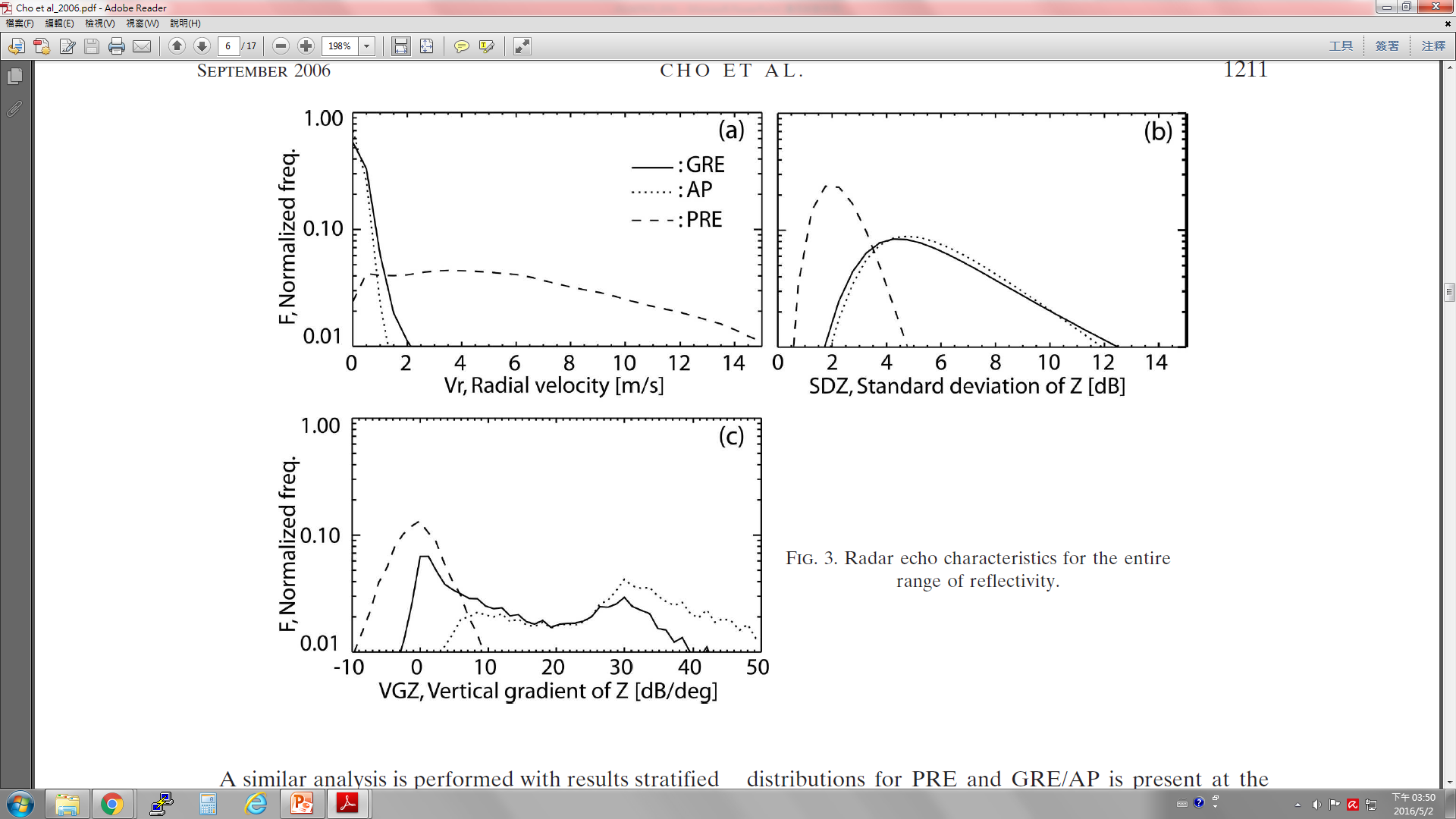 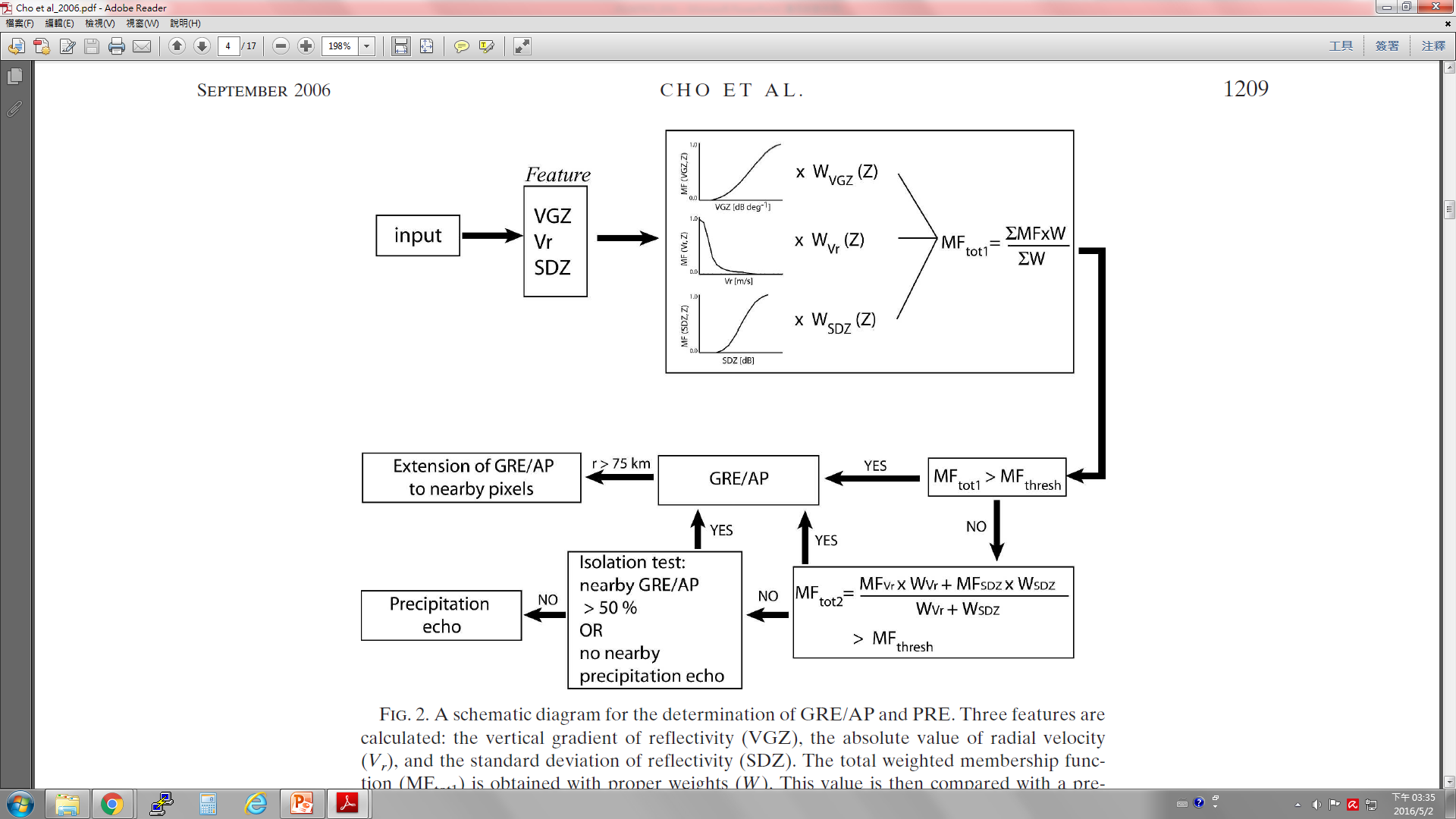 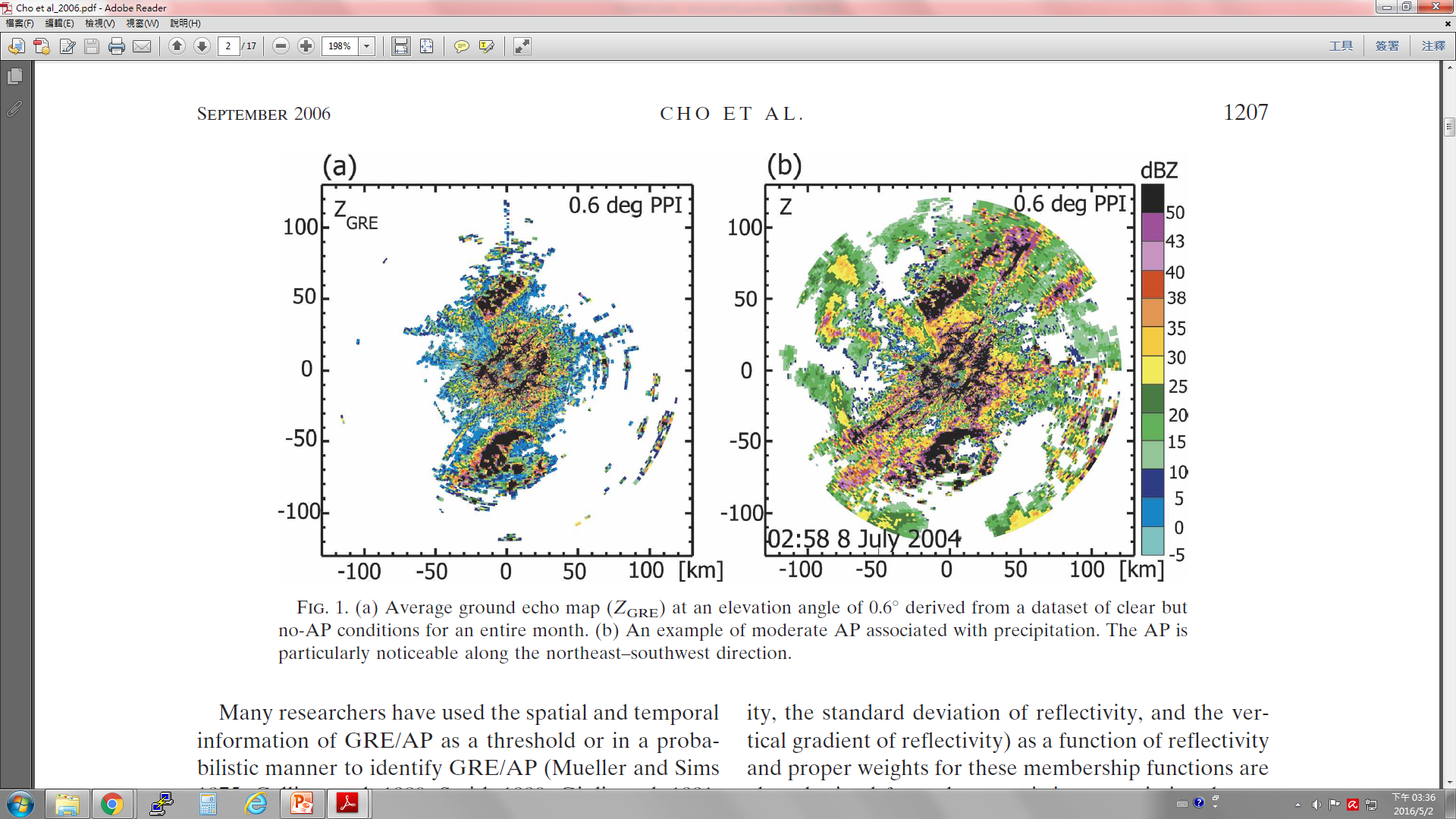 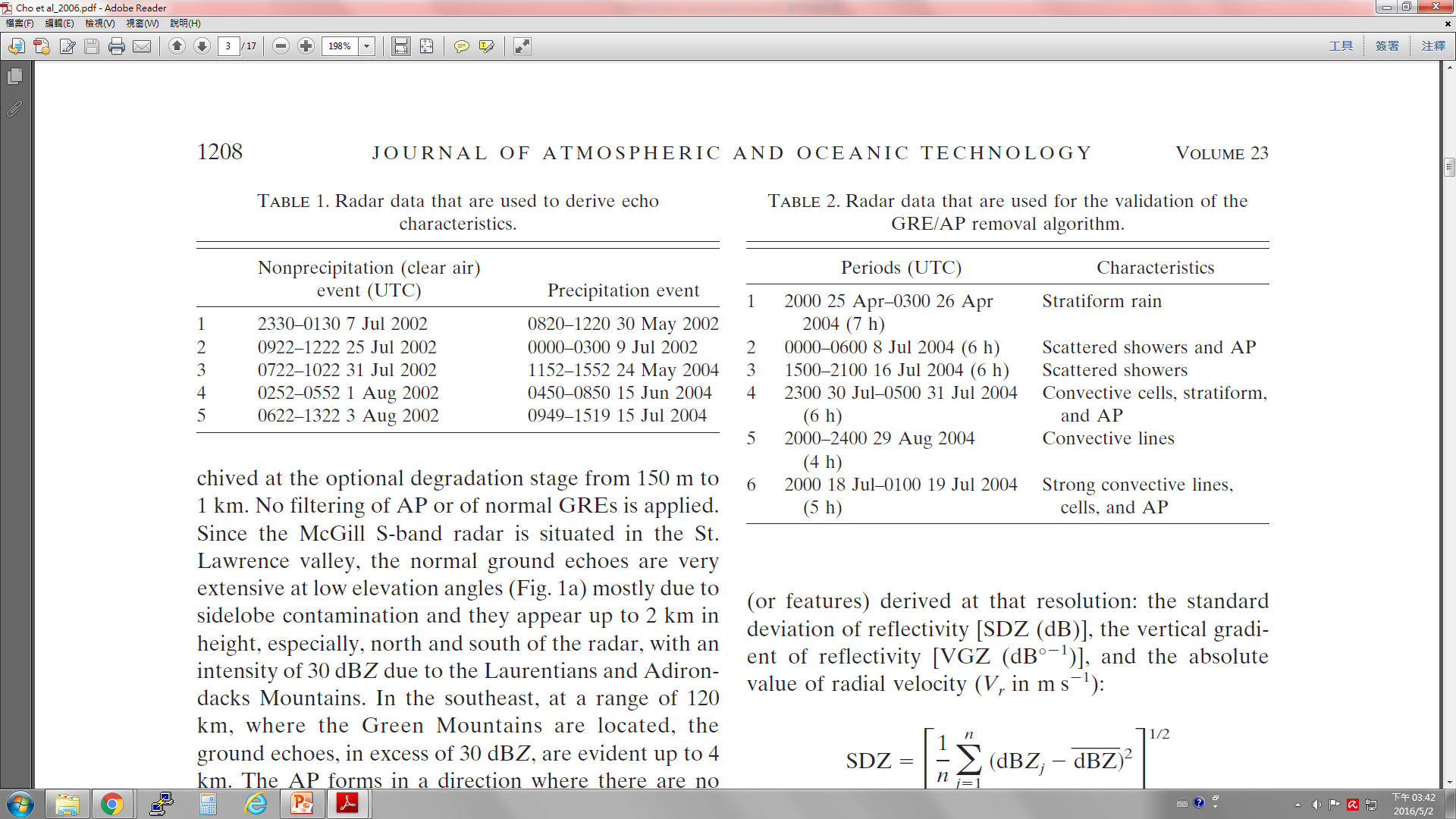 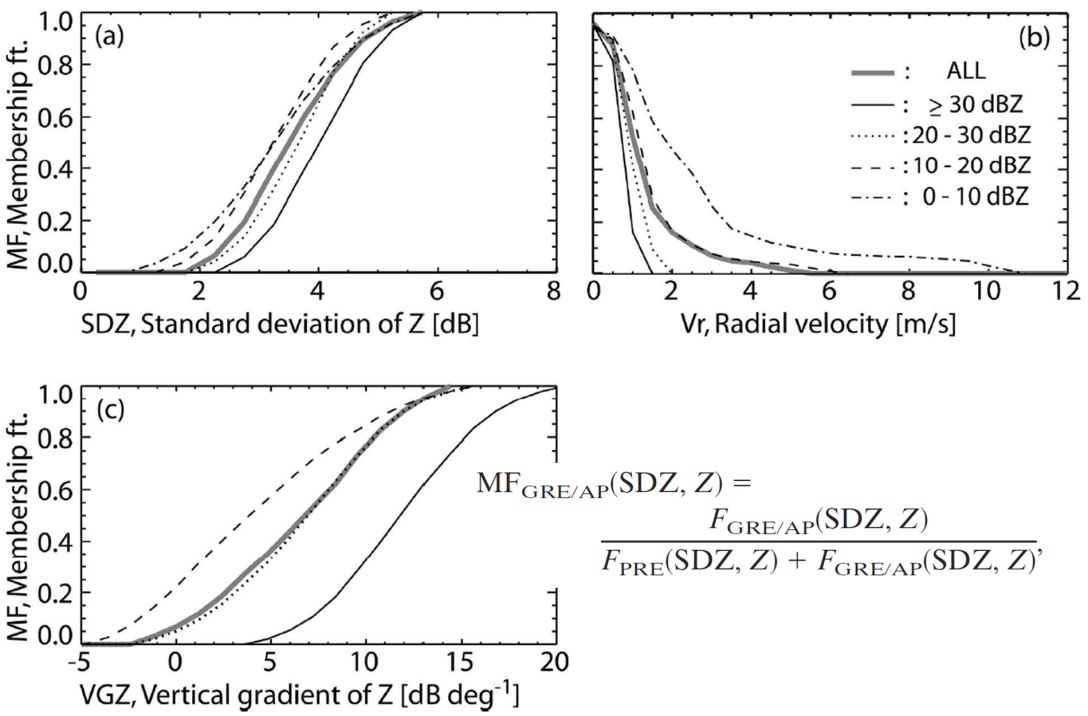 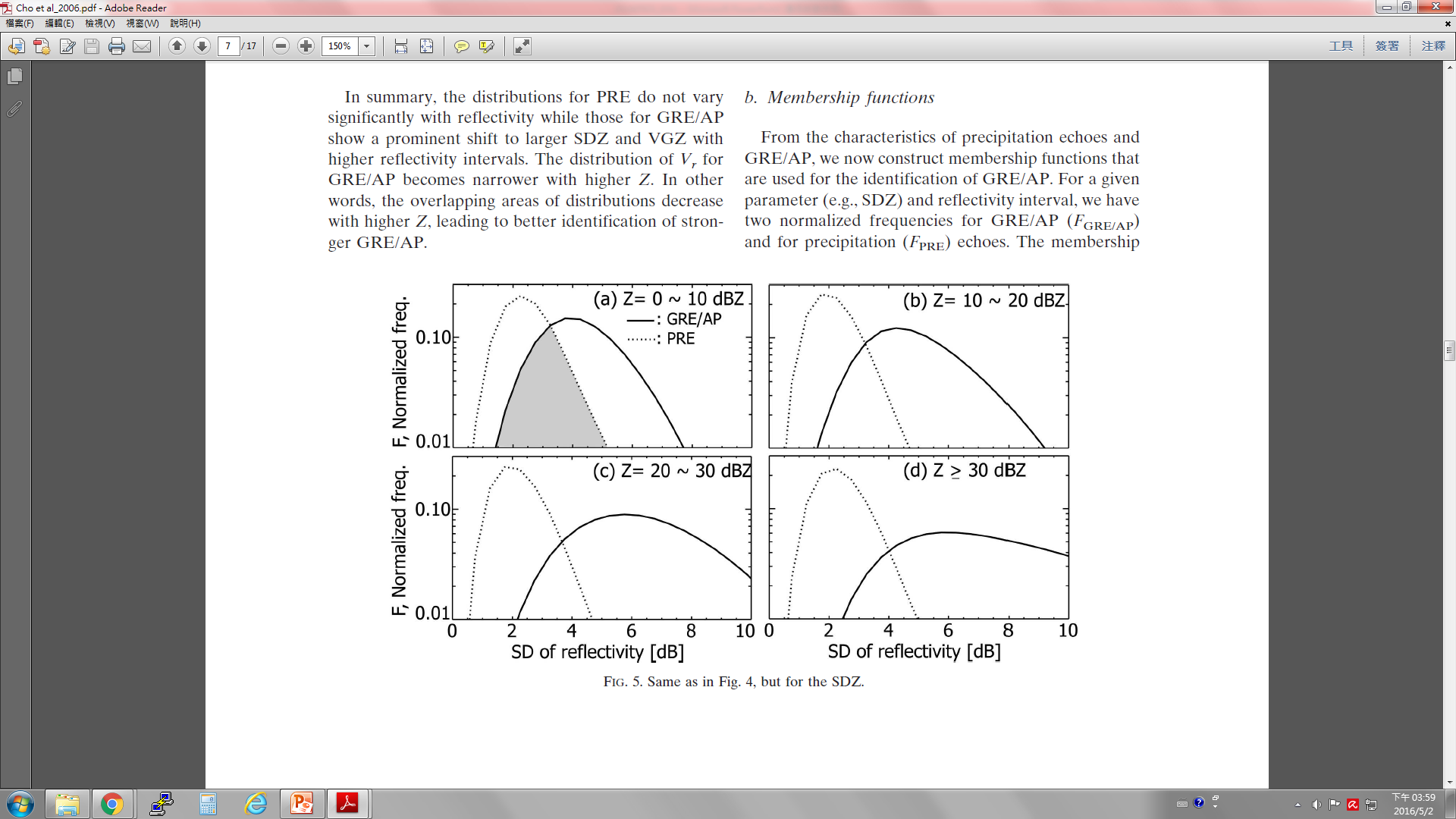 0.55
After QC
Original data
[Cho et al. 2006]
Results
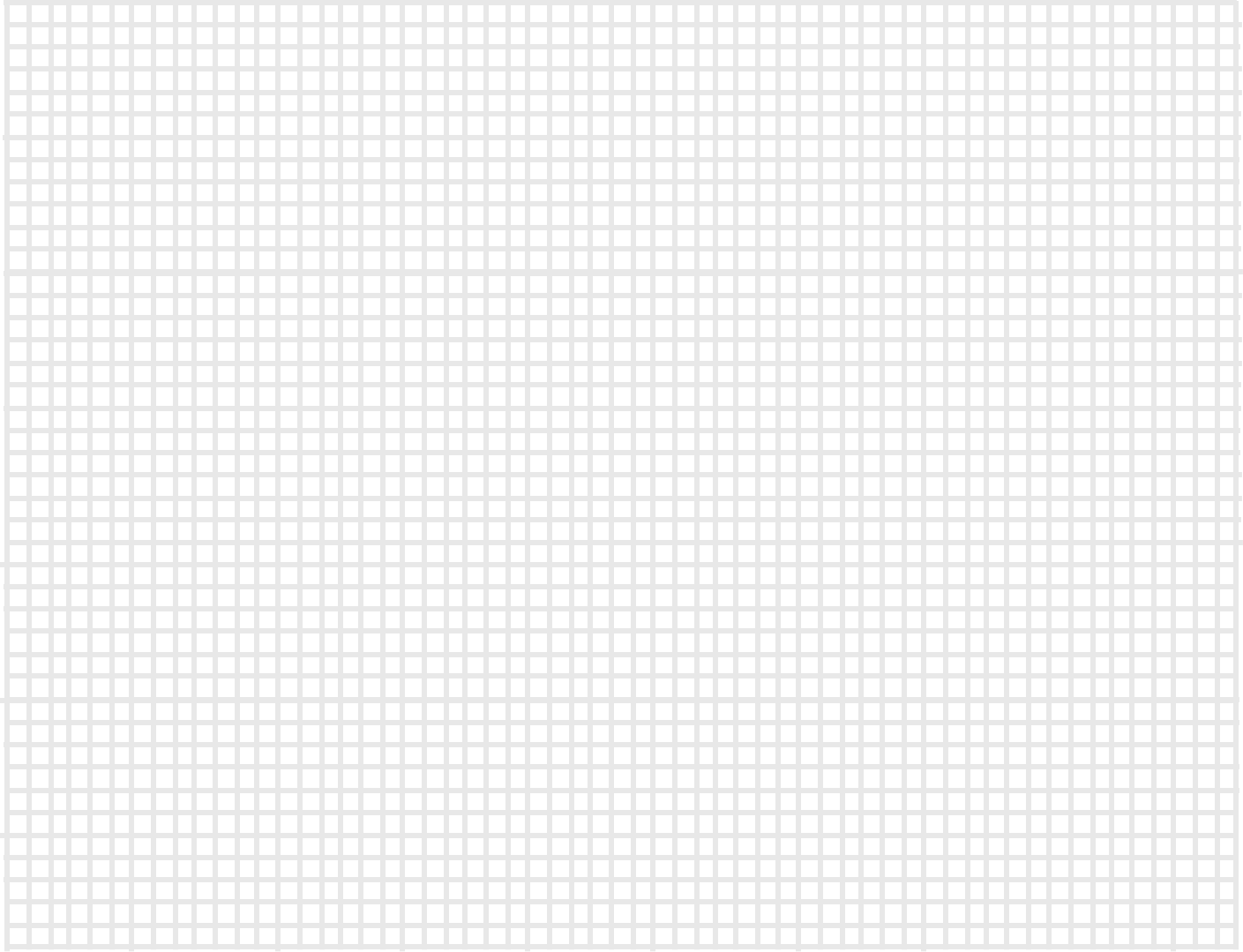 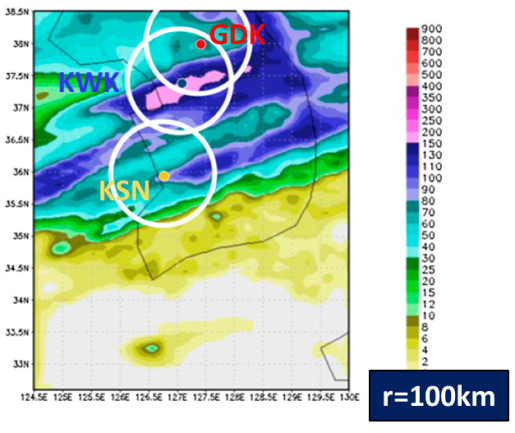 Case 1: 24-25 Jun. 2011 (Summer Monsoon)
a. CFAD
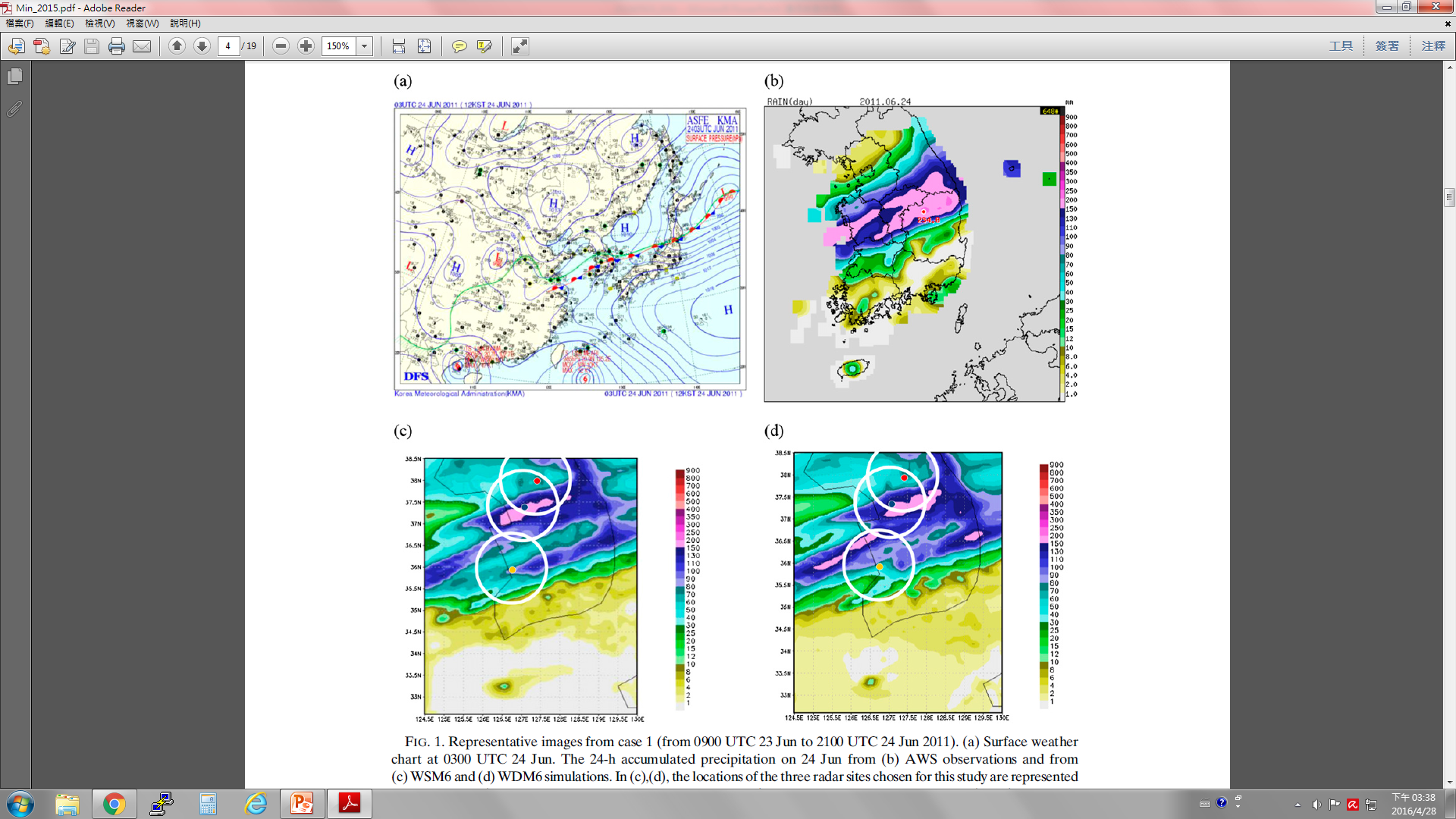 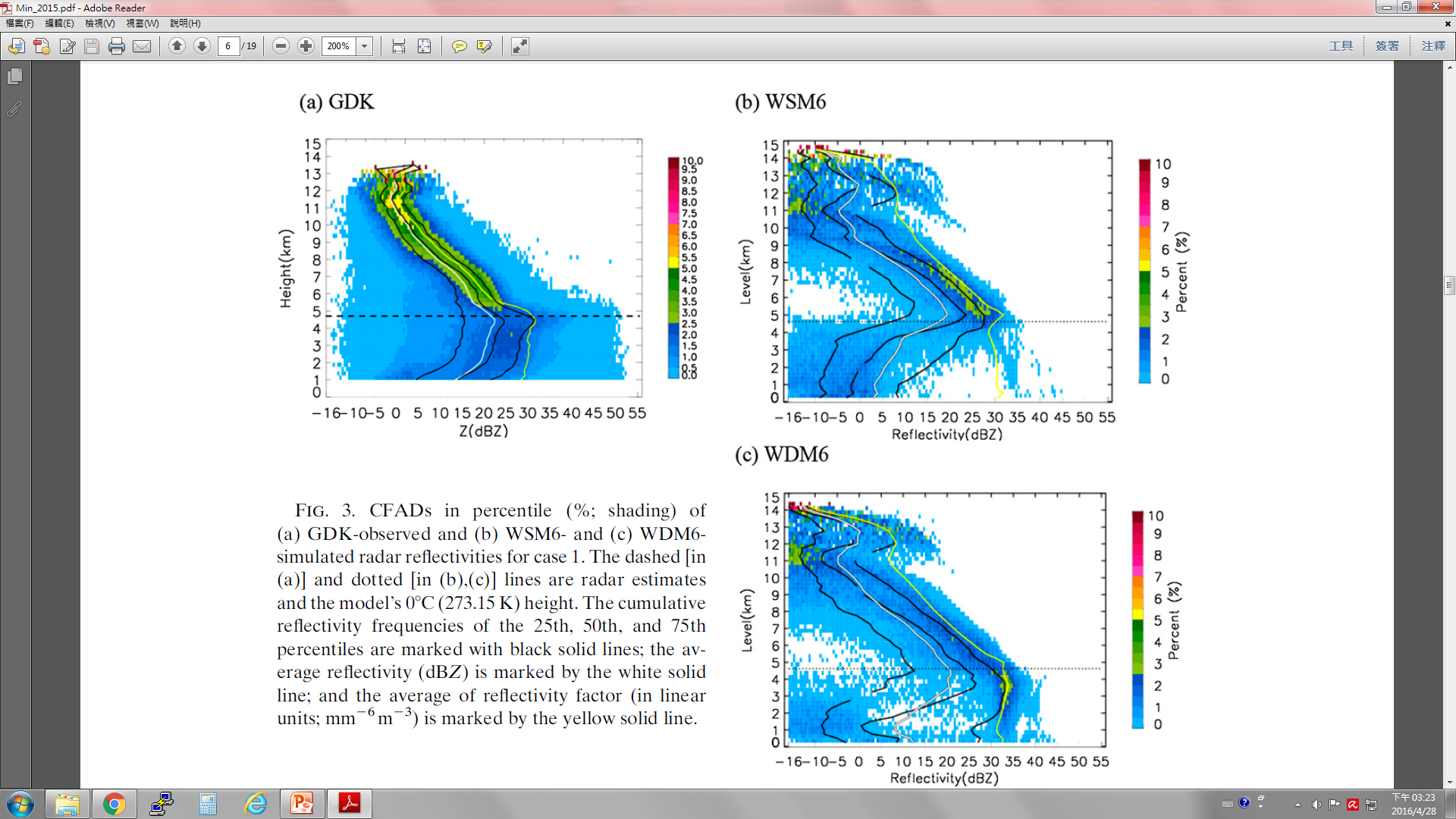 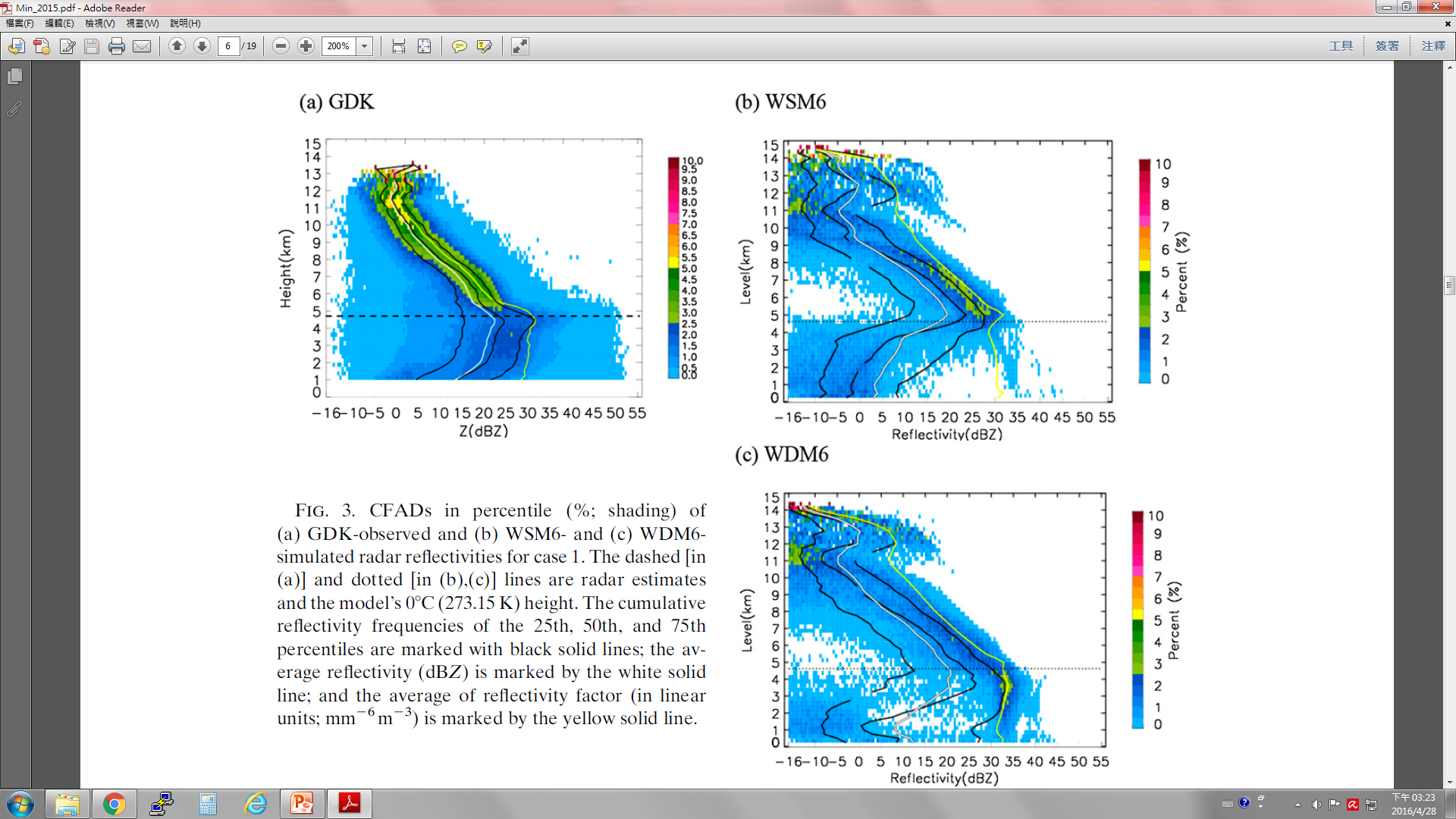 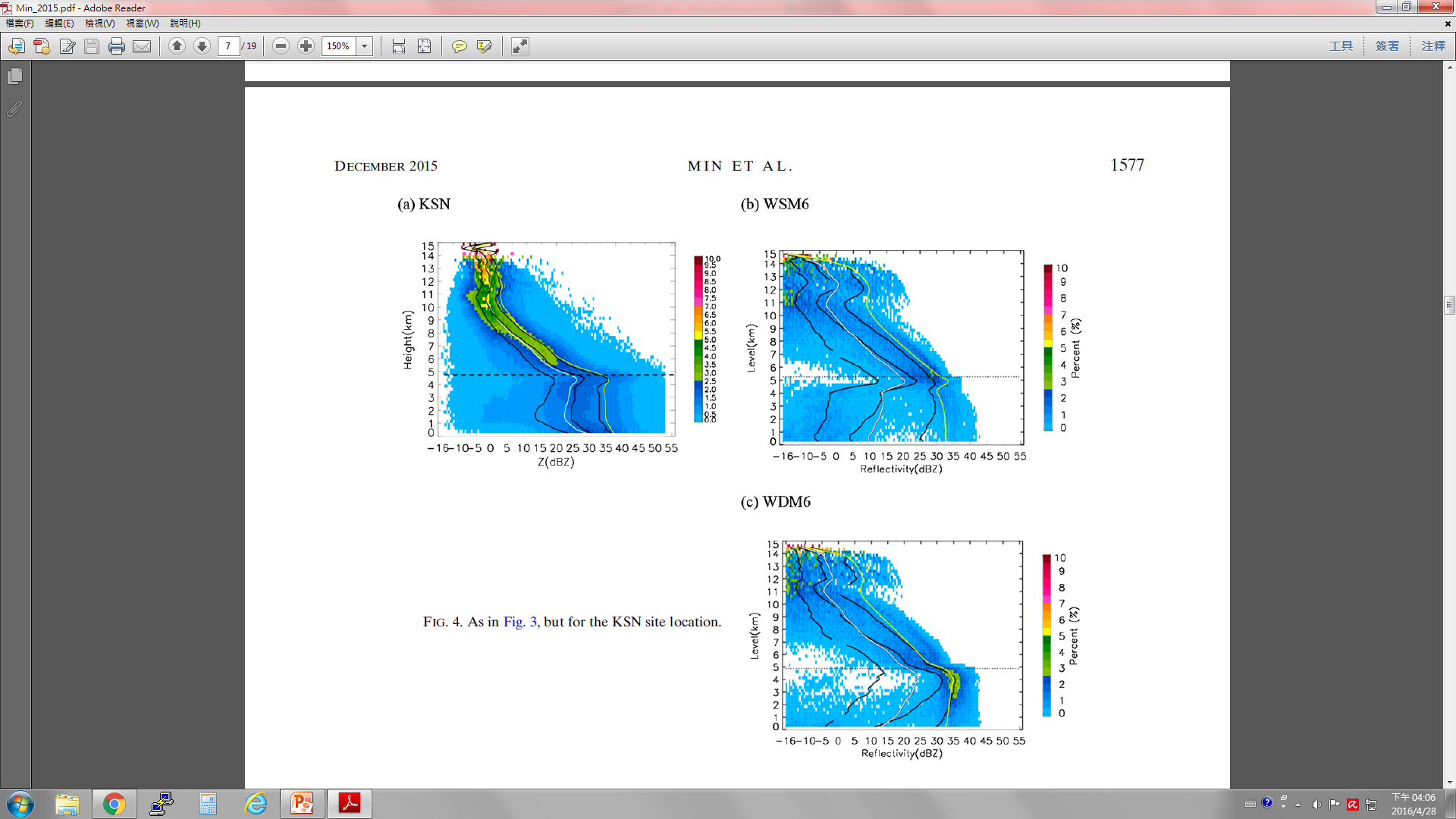 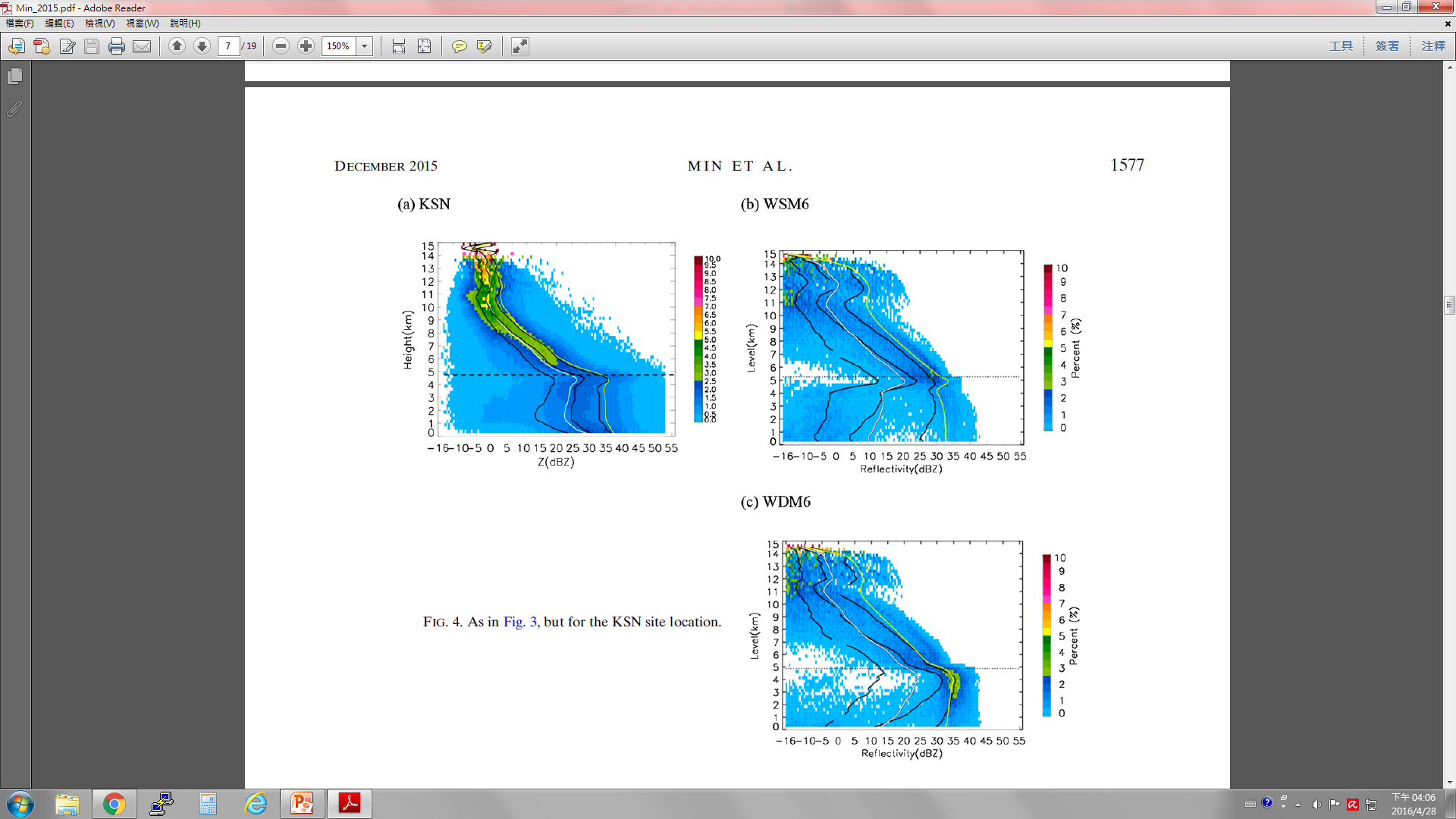 BB
BB
weaker
0’C
BB
0’C
BB
75%
50%
25%
Larger dBZ
BB
0’C
BB
Results
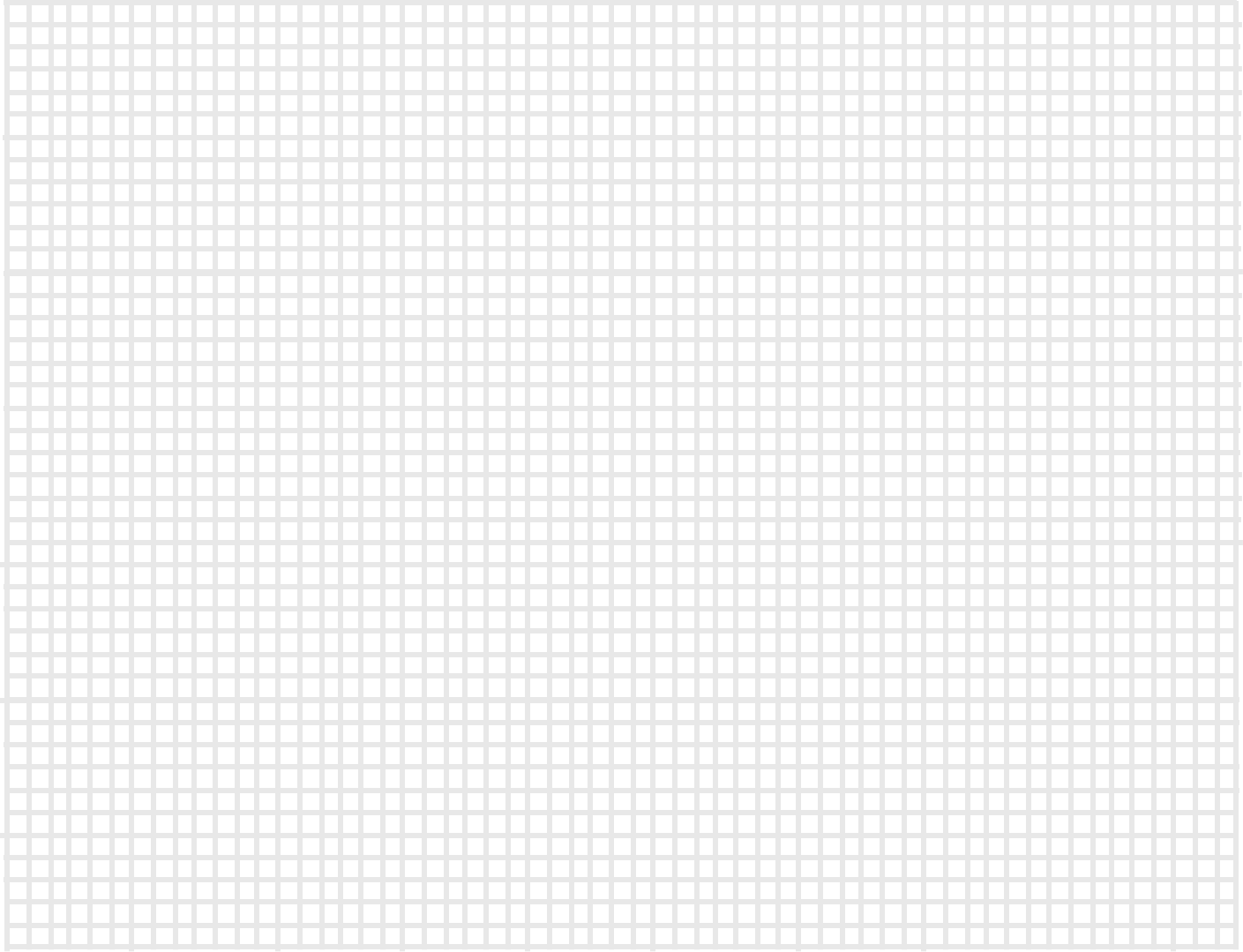 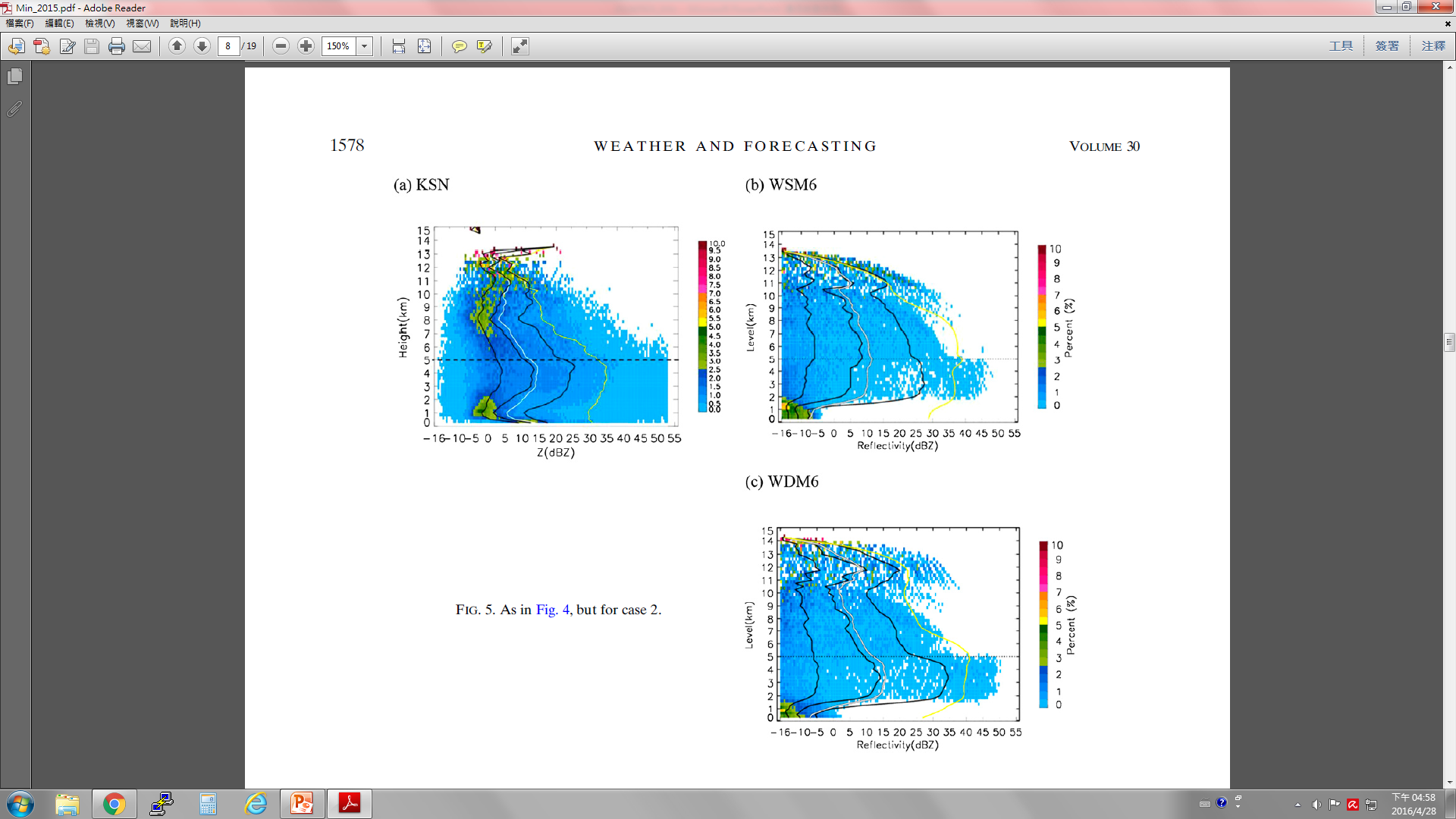 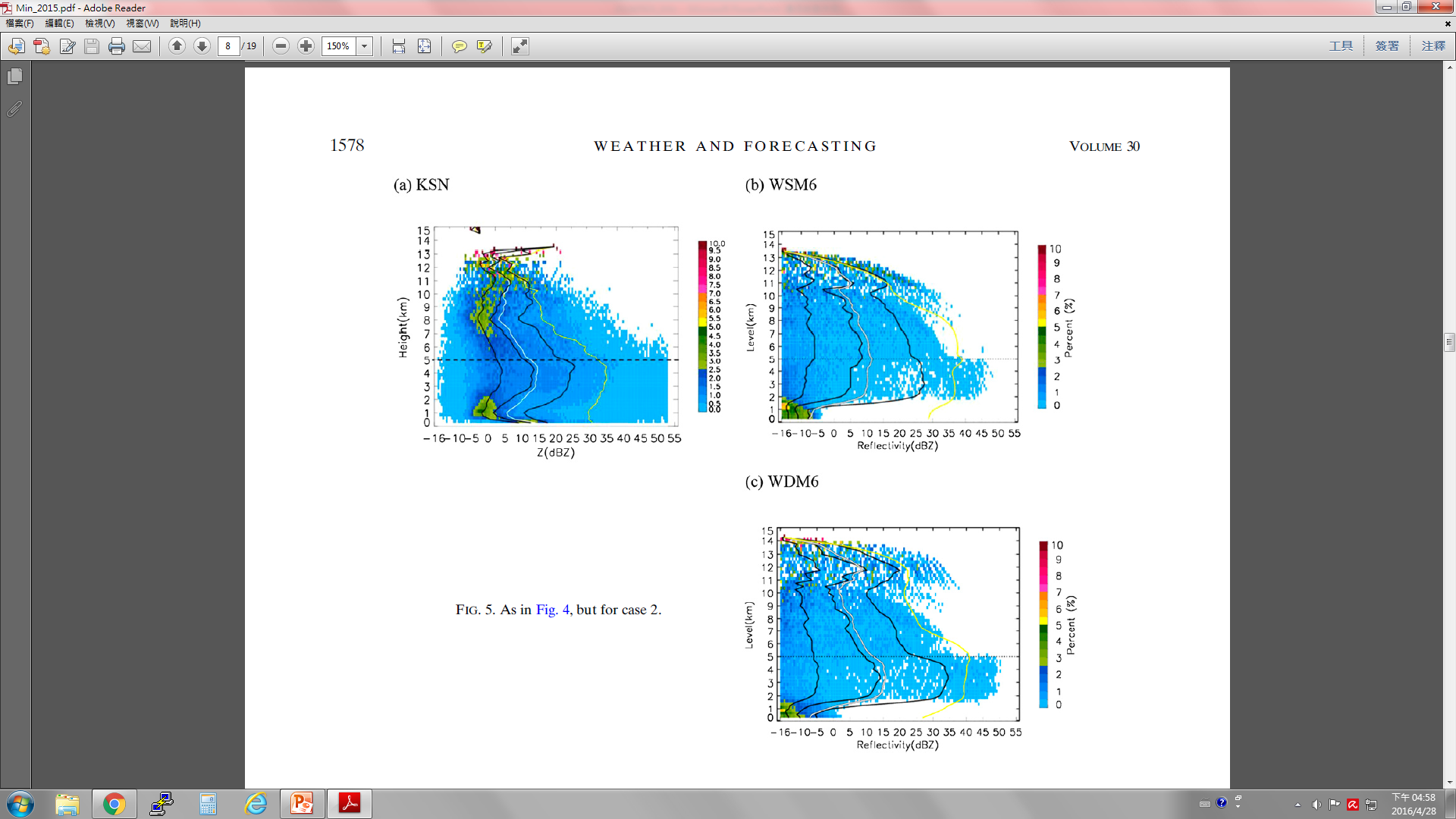 Case 2: 14 Aug. 2011 (Convective)
a. CFAD
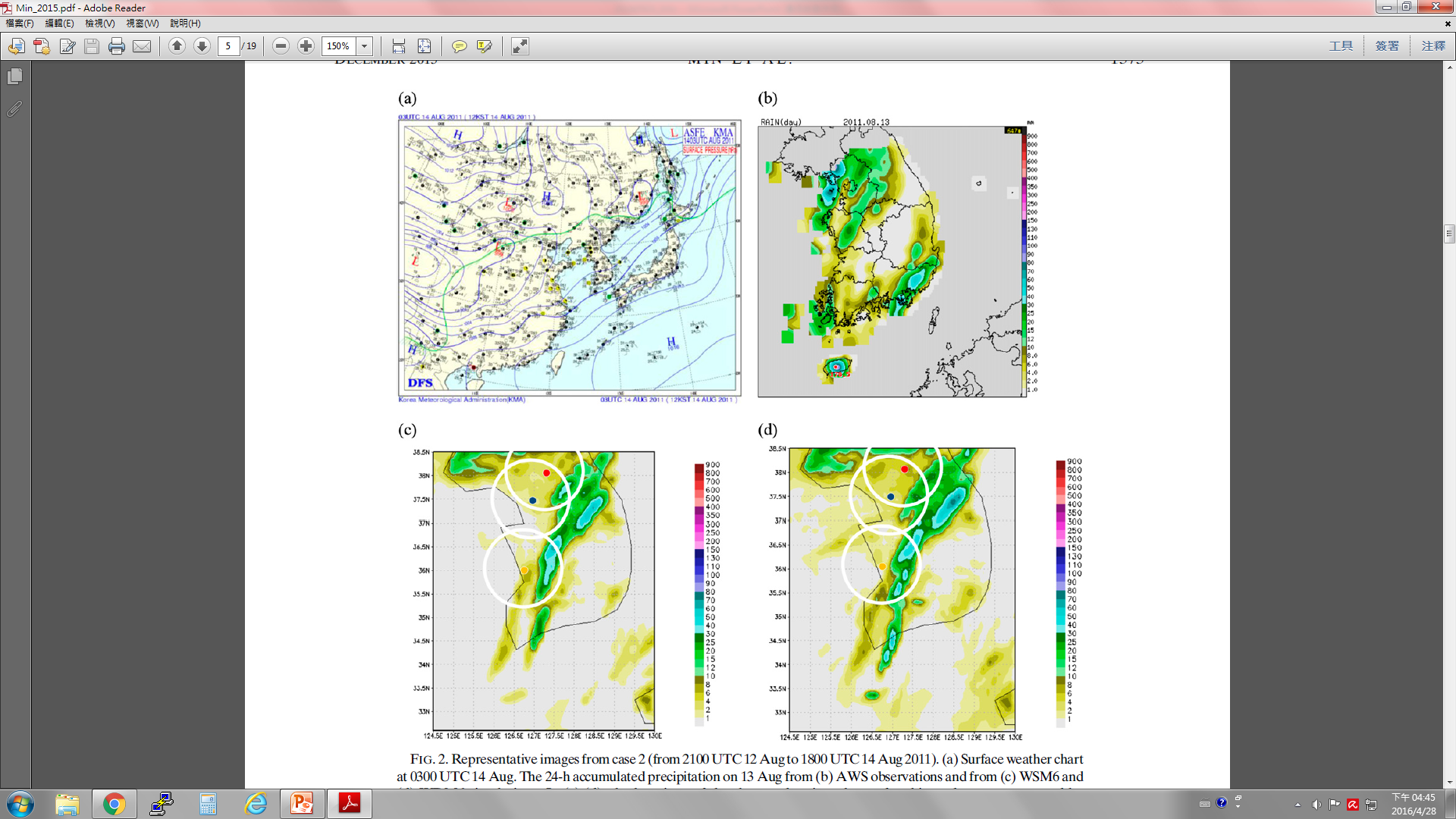 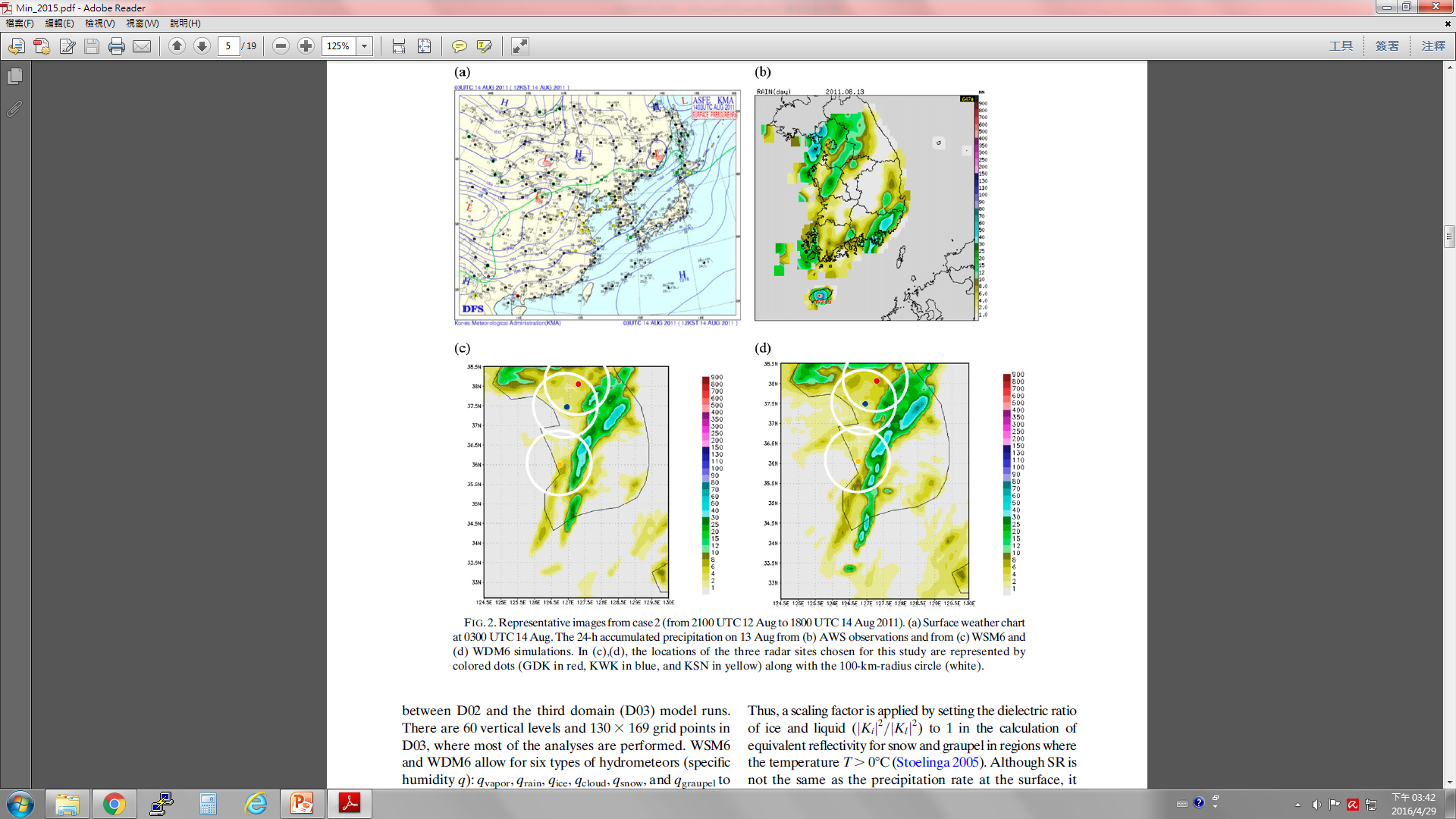 GDK
KWK
KSN
0’C
0’C
75%
50%
25%
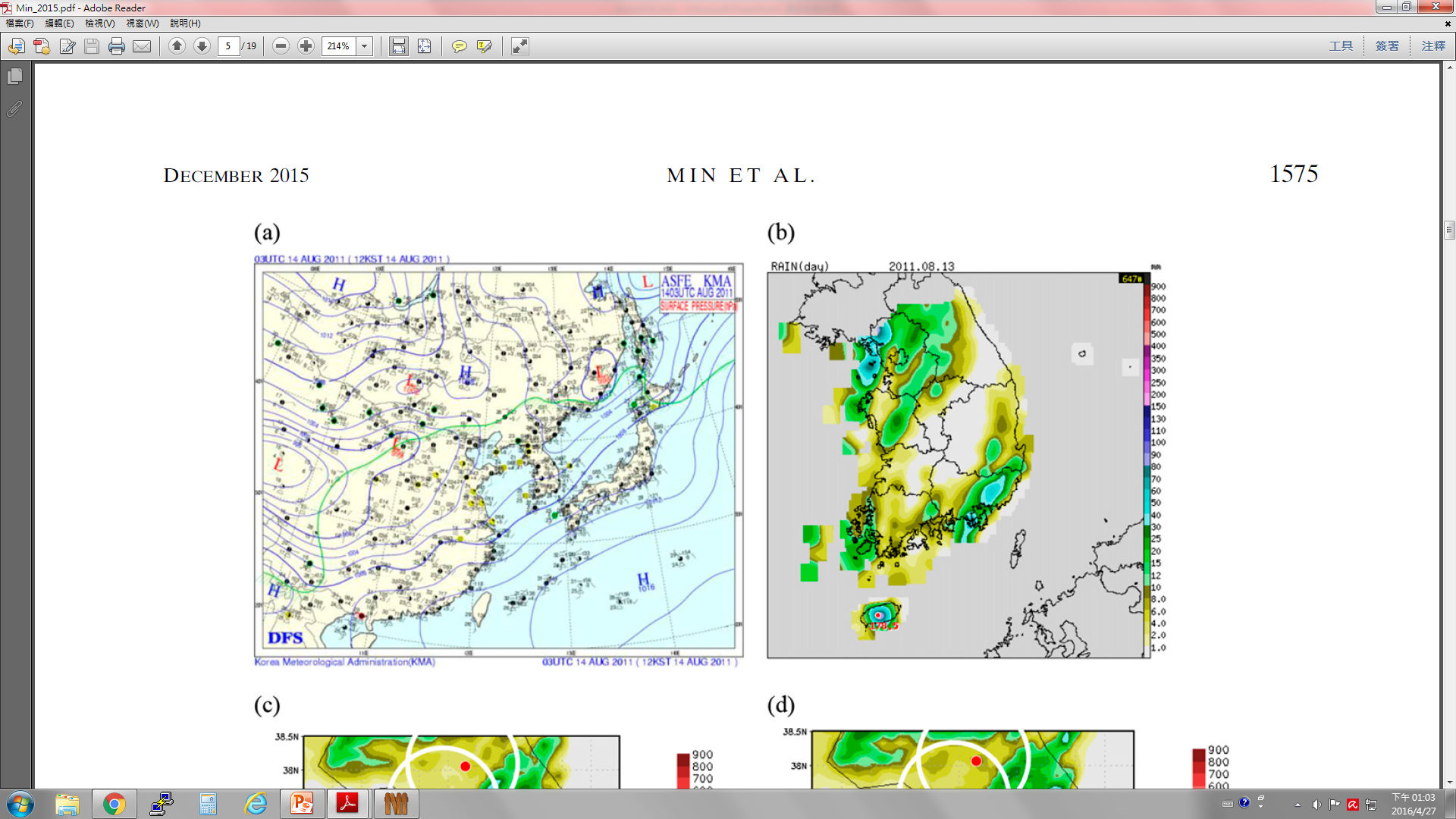 Failed simulations
0’C
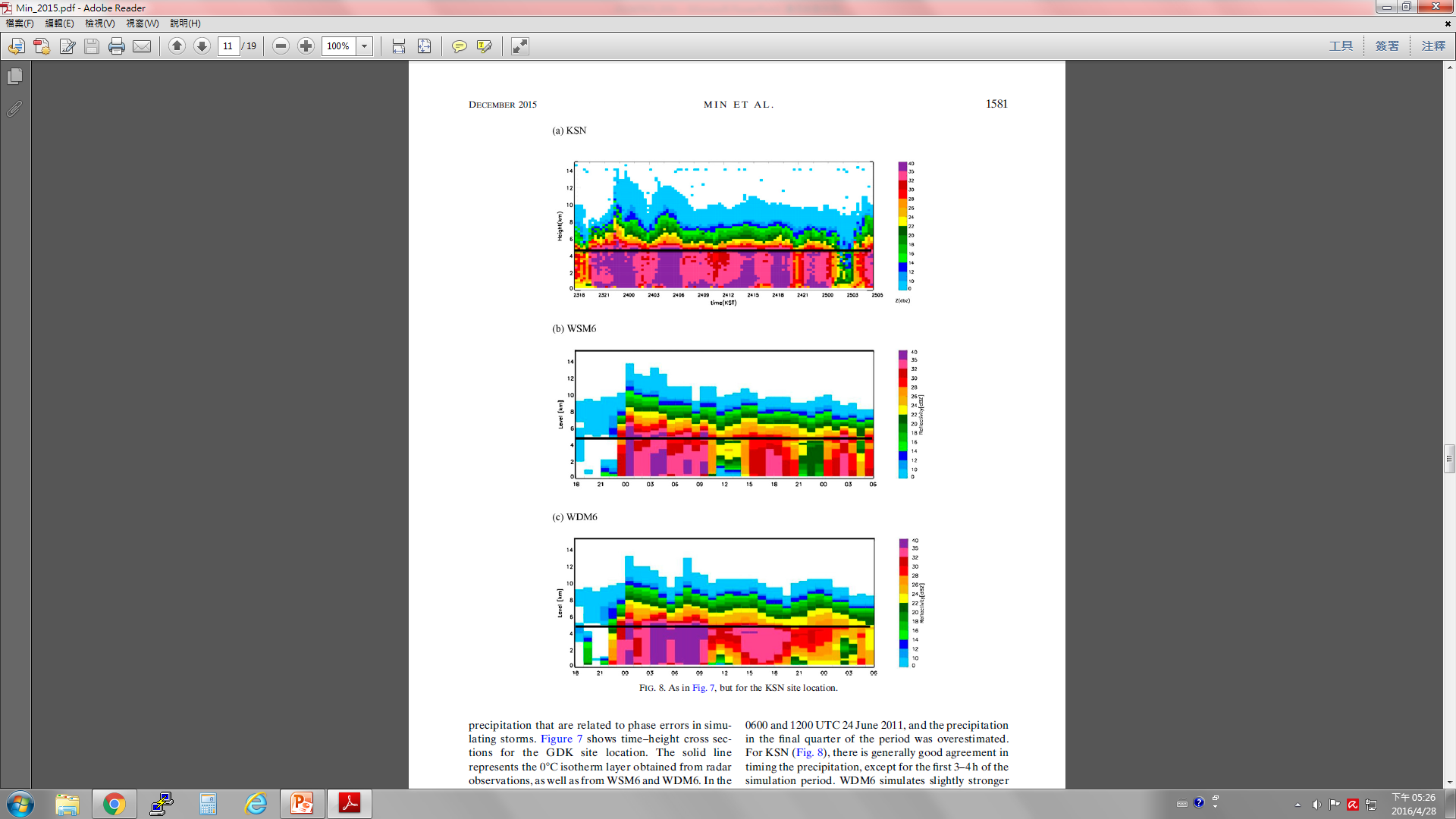 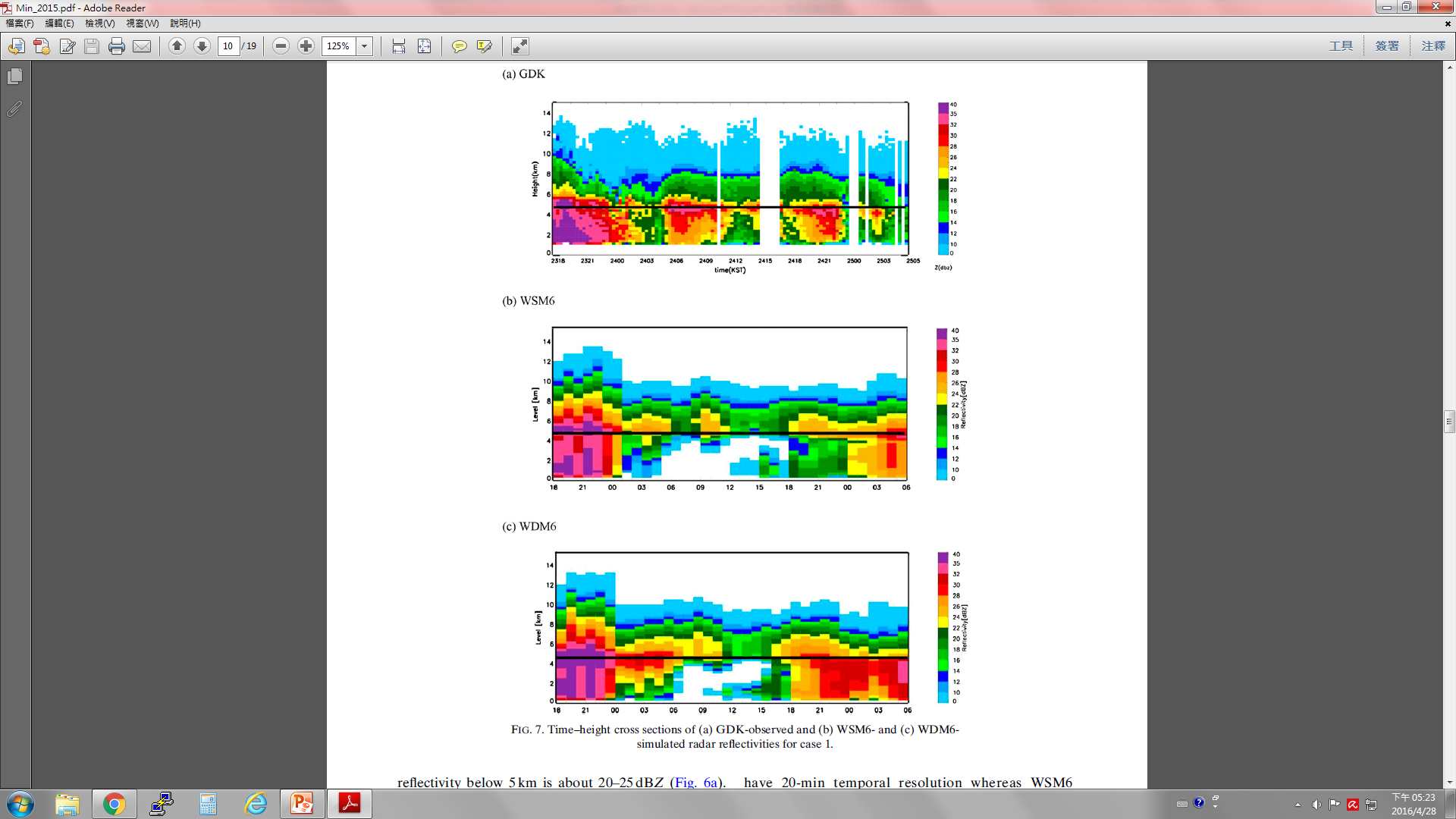 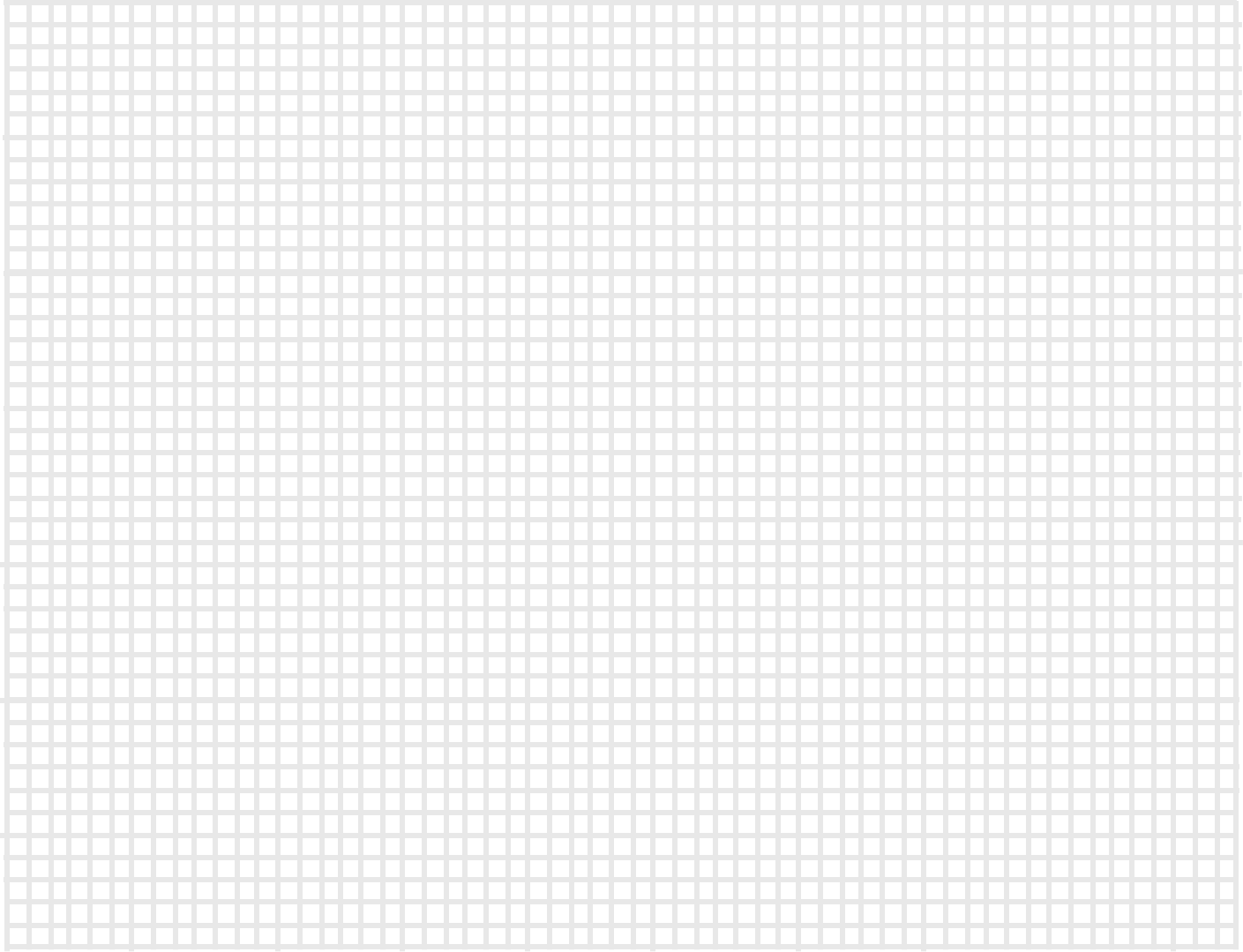 Results
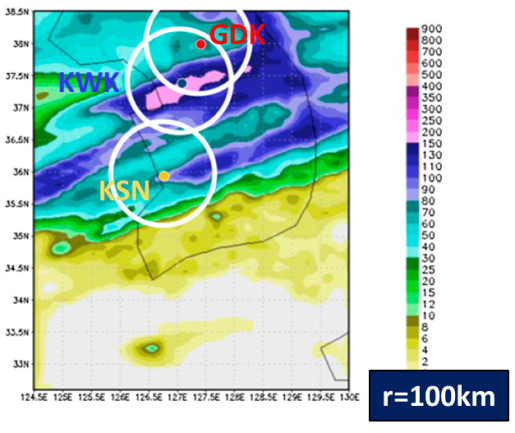 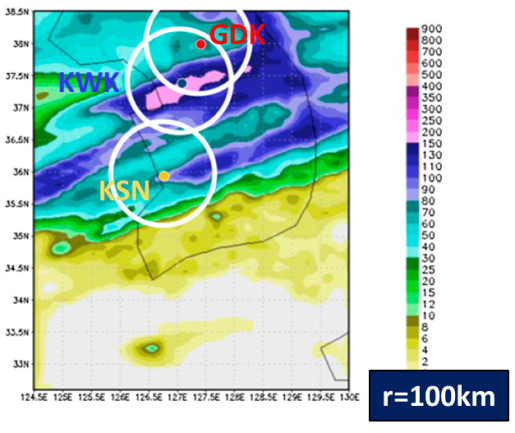 b. Time-height cross sections
Case 1: 24-25 Jun. 2011 
(Summer Monsoon)
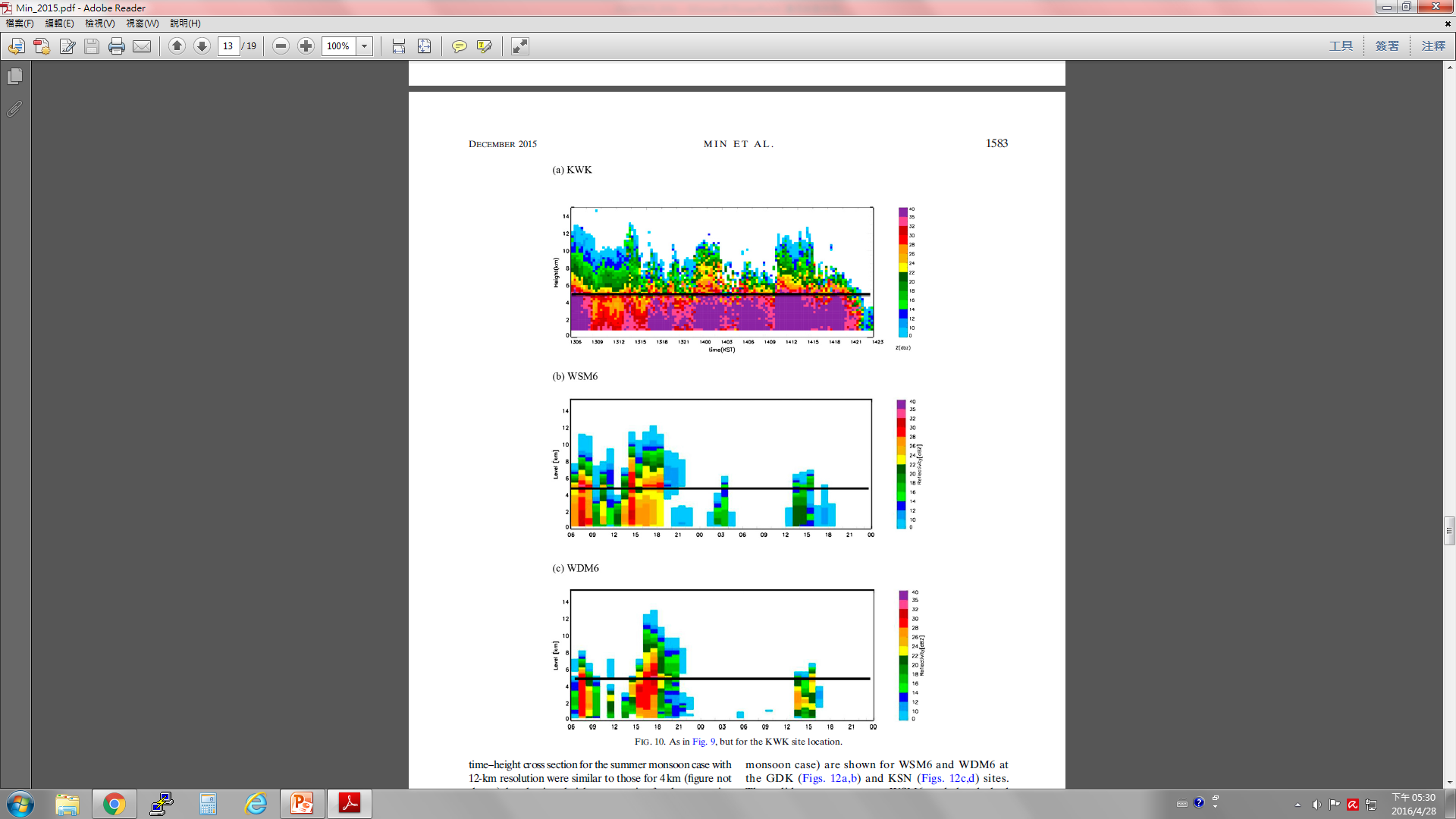 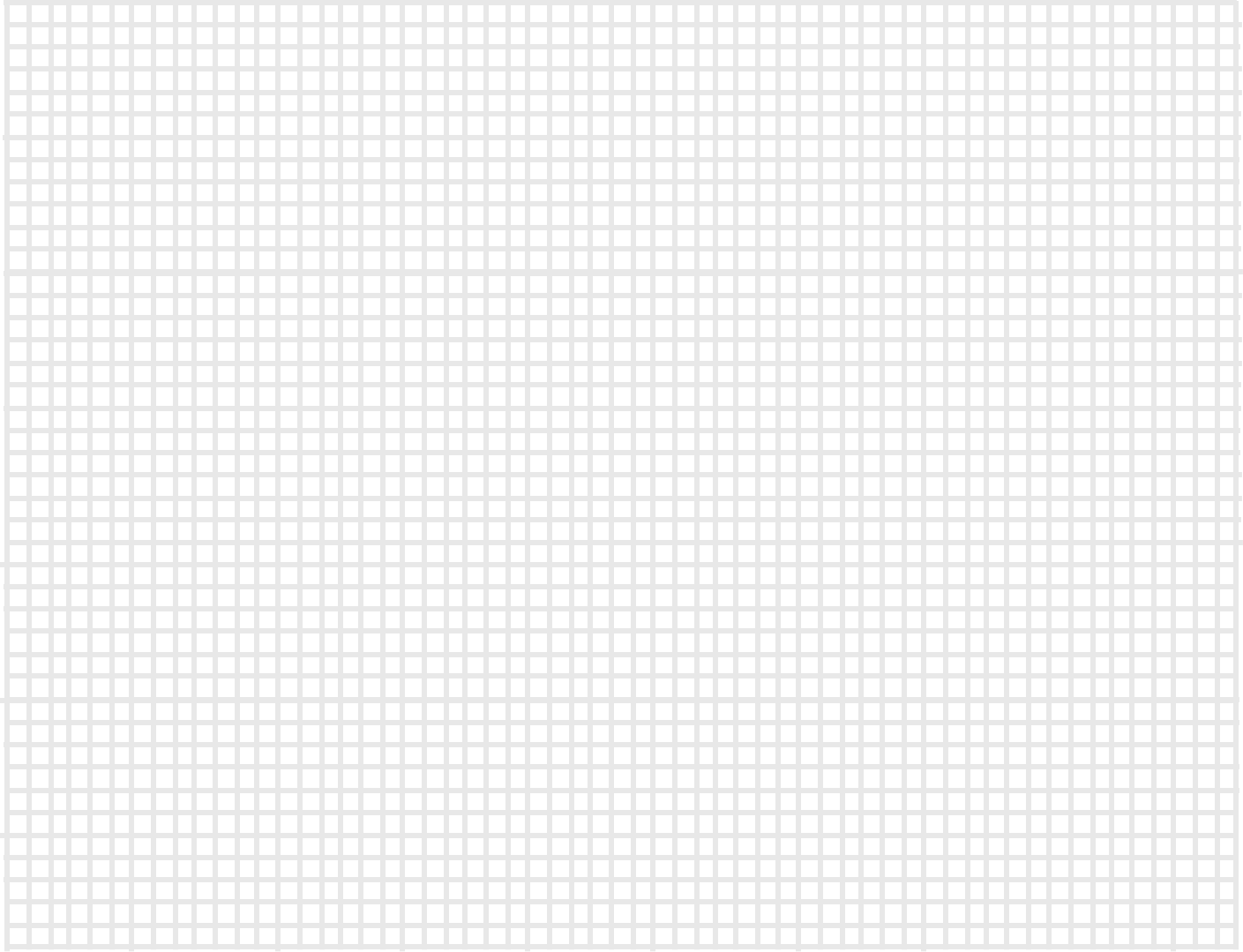 Results
b. Time-height cross sections
Case 2: 14 Aug. 2011 
(Convective)
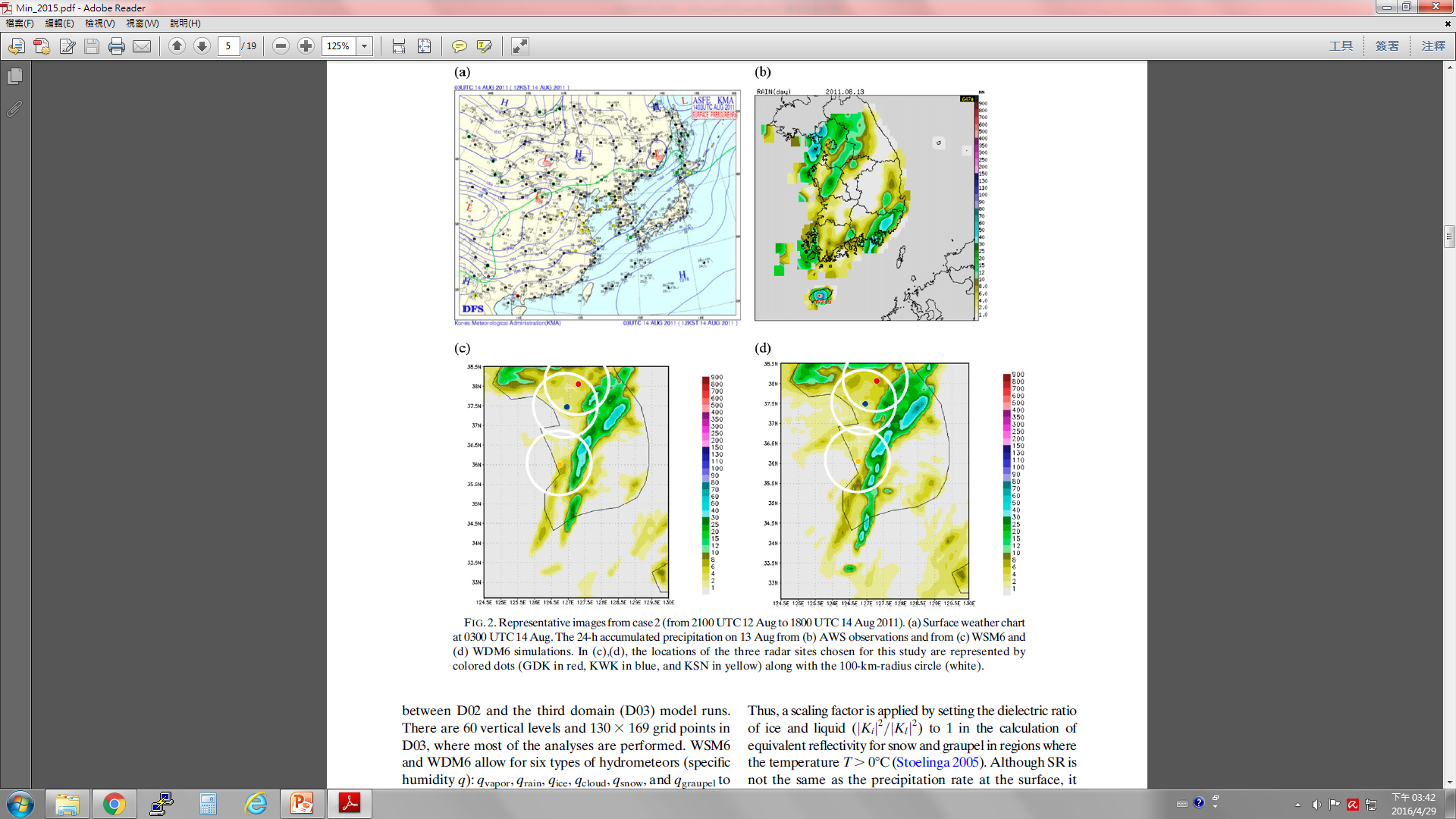 GDK
KWK
KSN
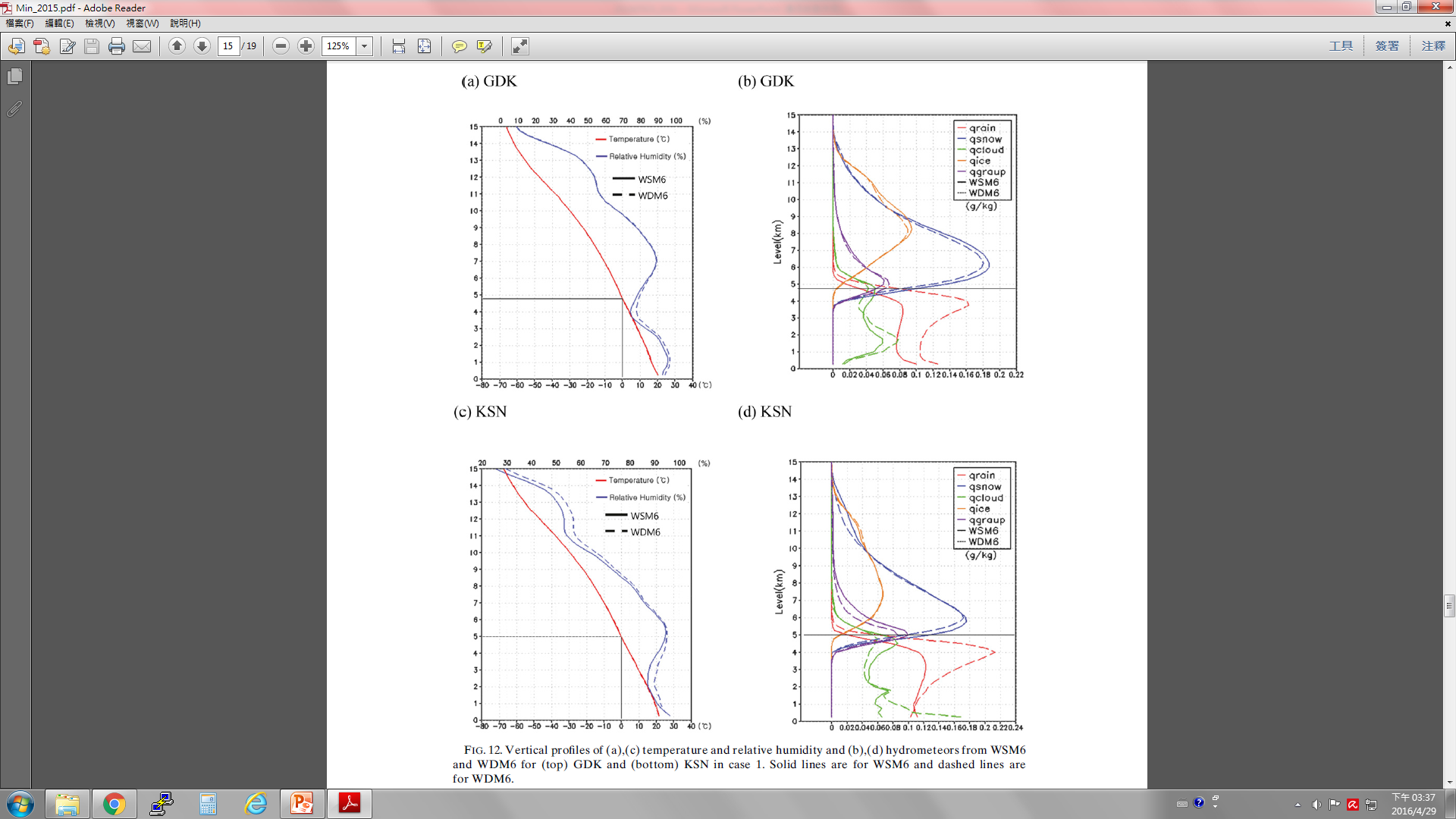 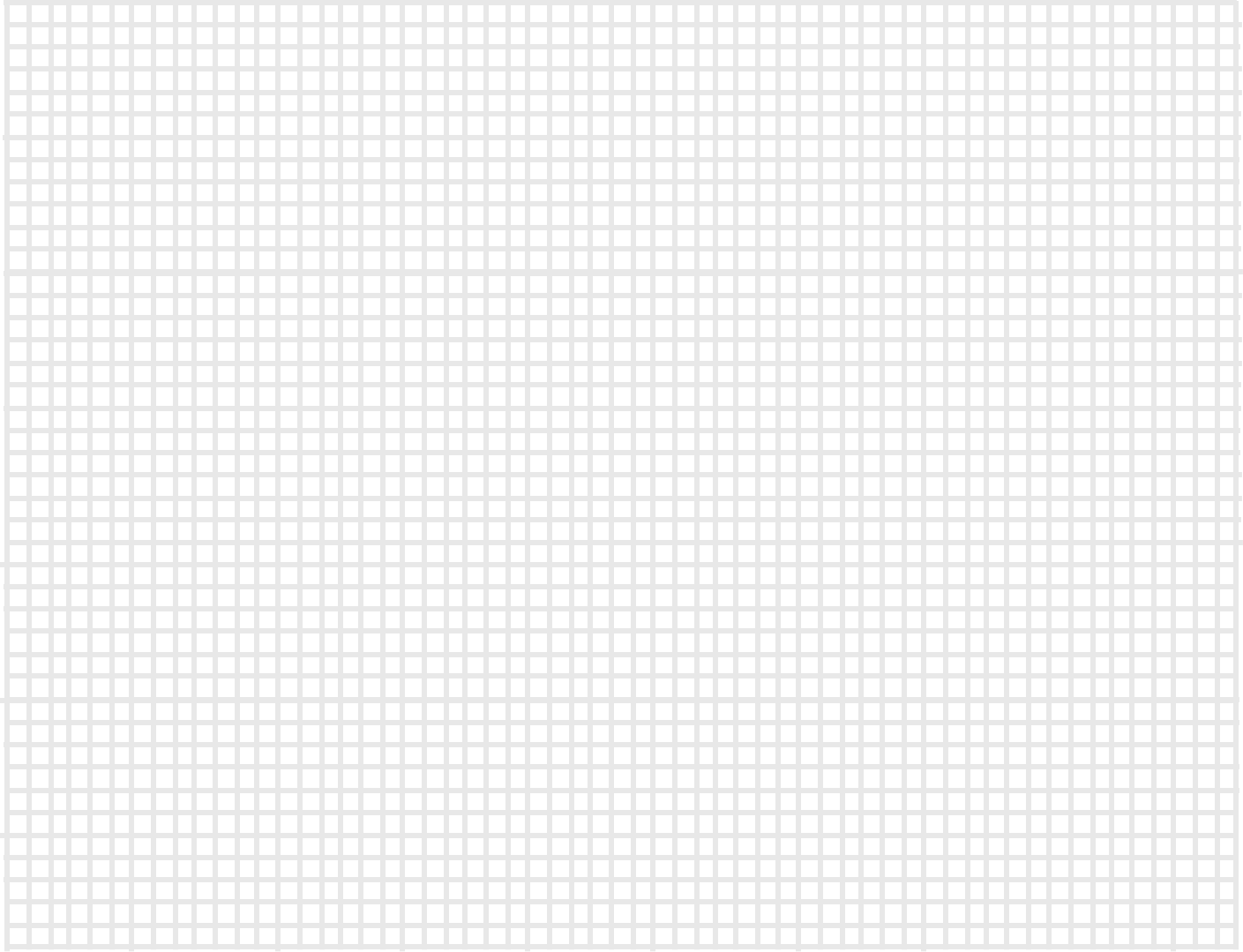 Results
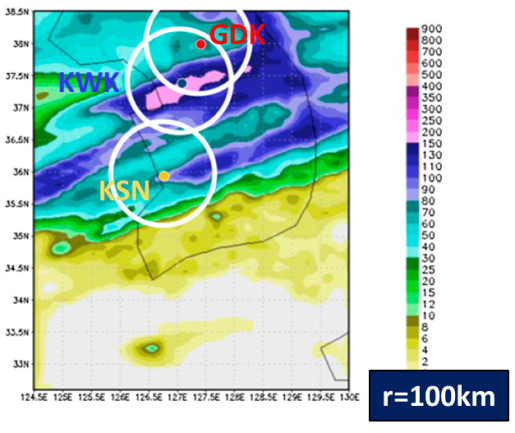 c. Vertical profiles
Case 1: 24-25 Jun. 2011 
(Summer Monsoon)
WDM6:
More humid below the melting layer.
More qrain  stronger CFAD.
KSN
KSN
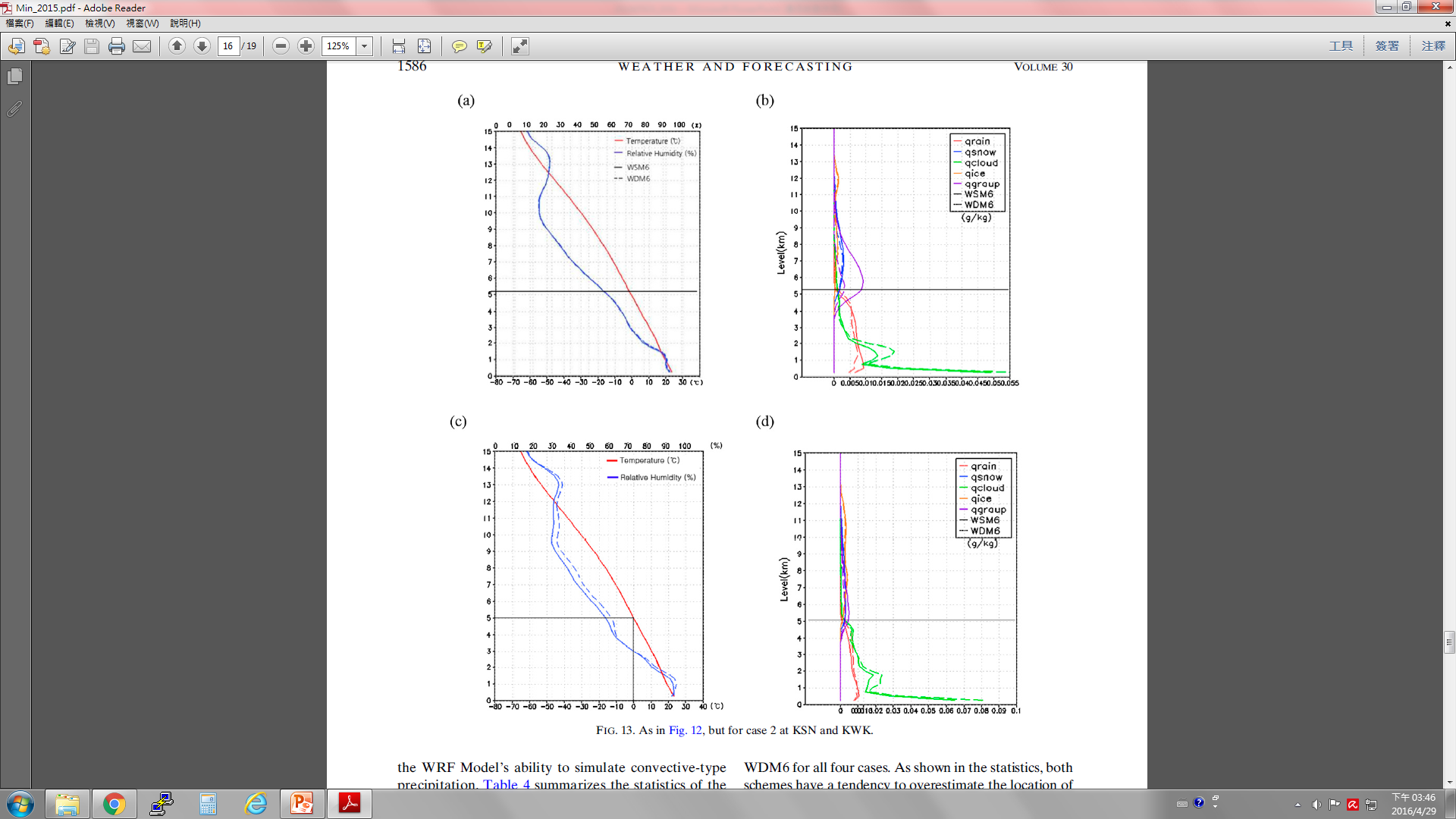 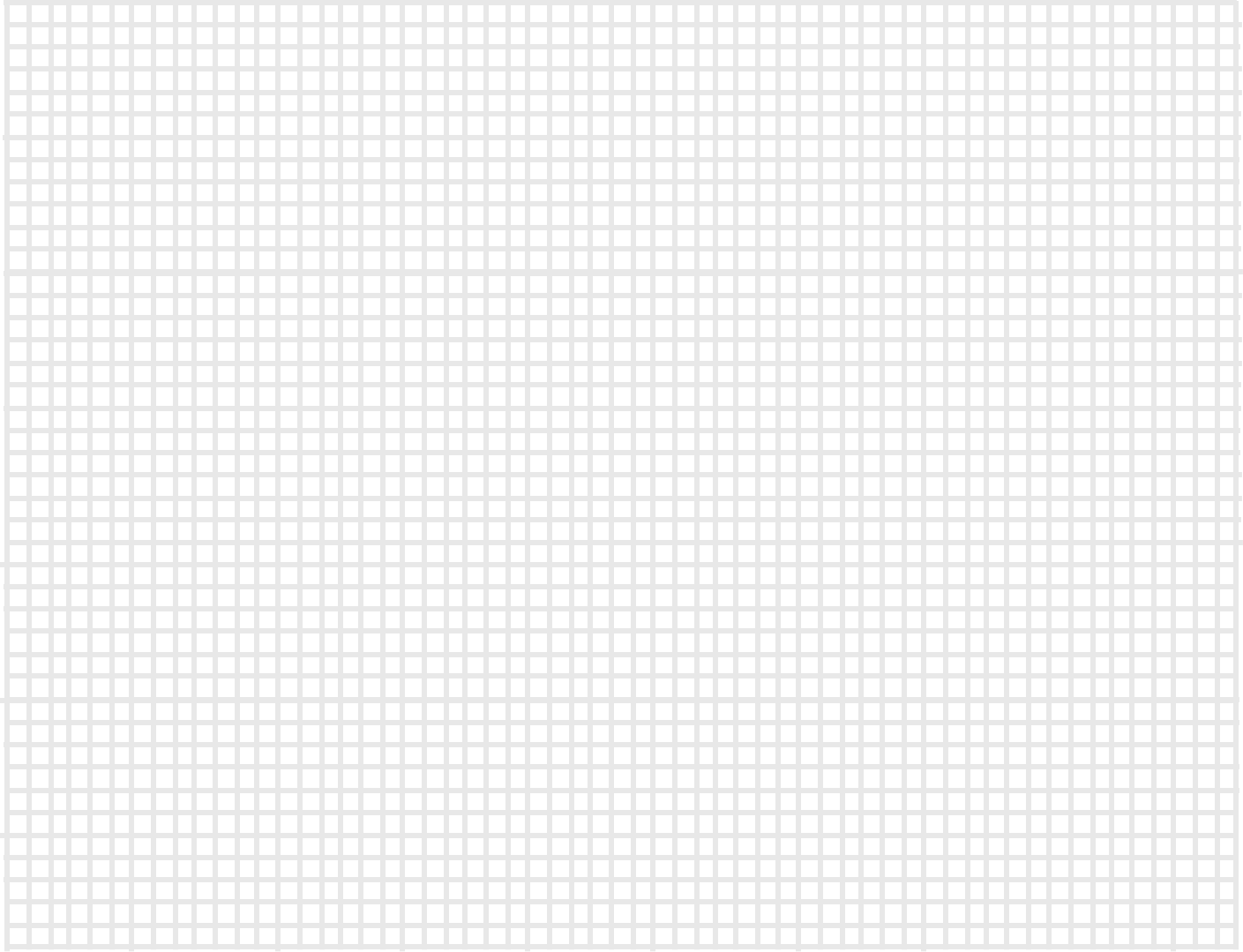 Results
c. Vertical profiles
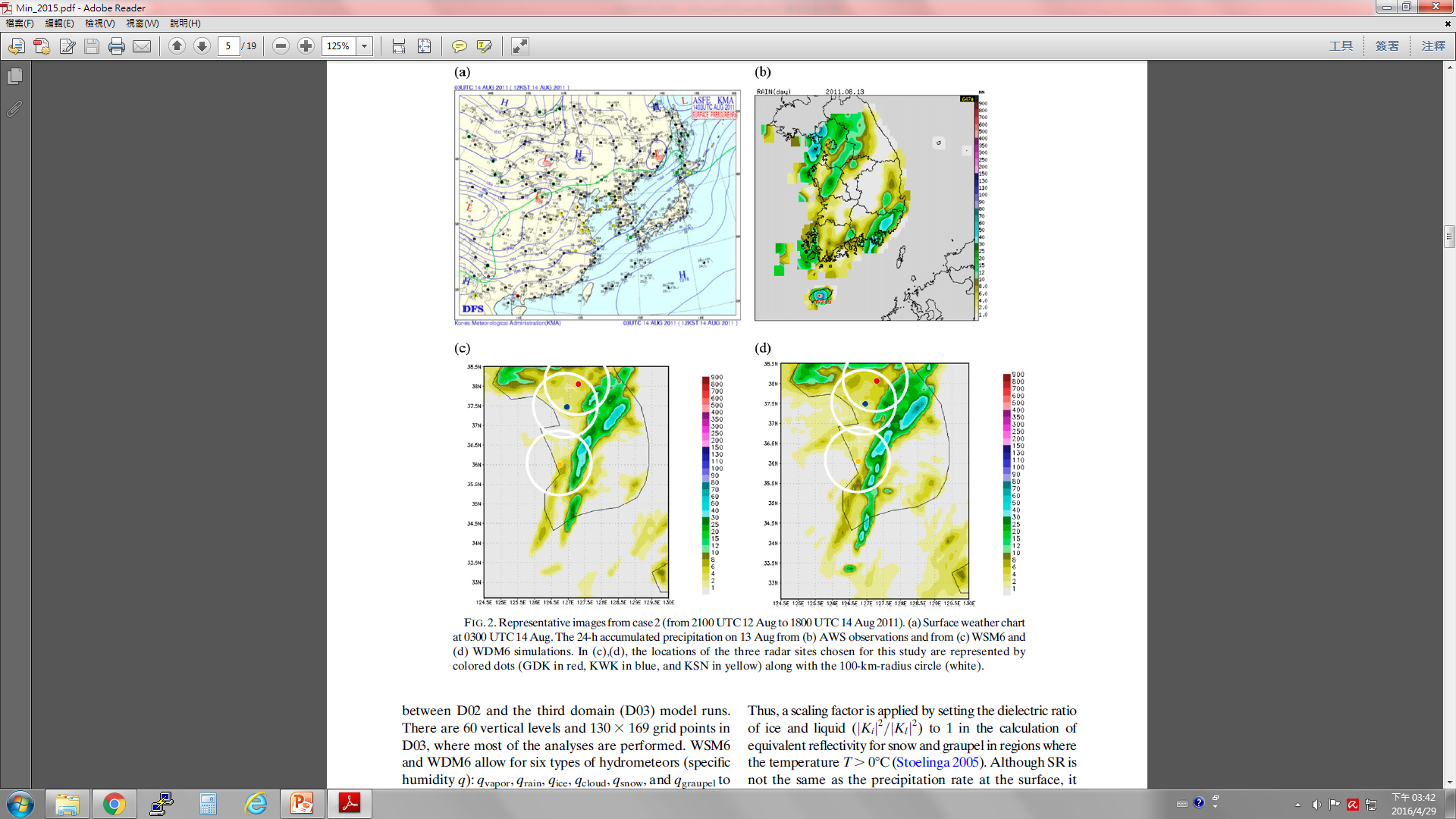 GDK
Case 2: 14 Aug. 2011 
(Convective)
KWK
KSN
More cloud than the rain.
KWK
KWK
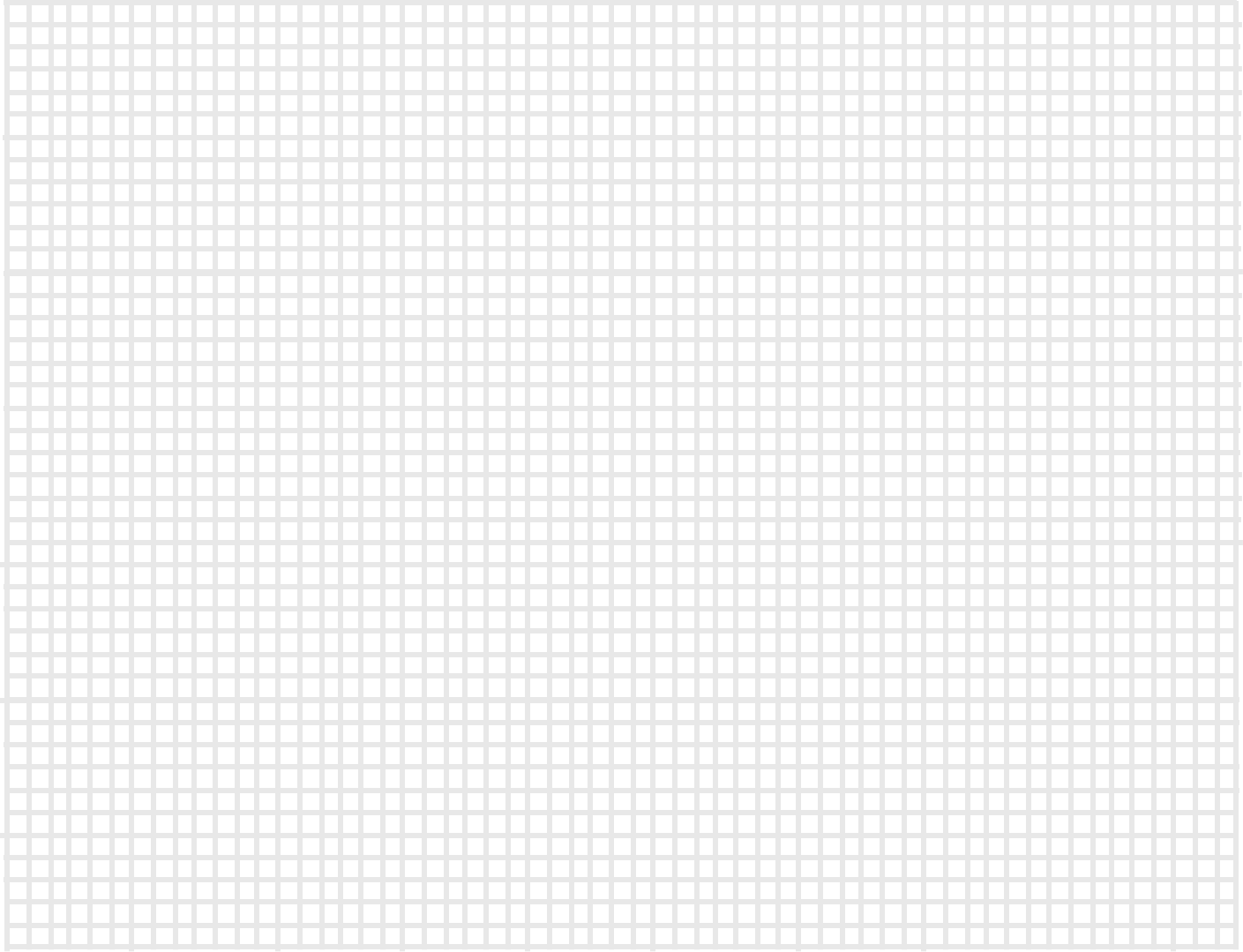 Summary and Conclusions
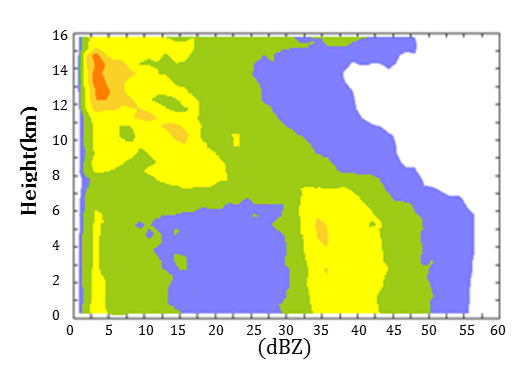 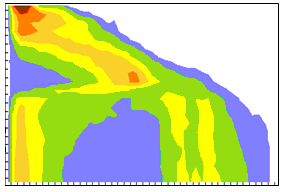 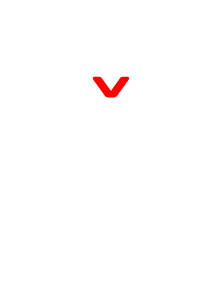 a. For monsoon cases:
WSM6 shows  a lower bias of radar reflectivity beneath the melting level, while WDM6 shows a higher bias.
b. For convective cases:
Both schemes needs improvement for modeling.
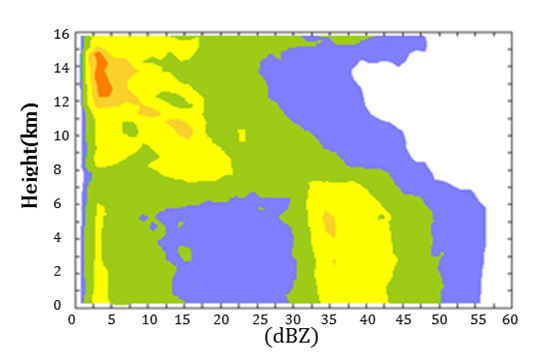 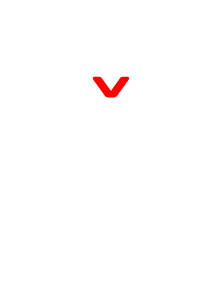 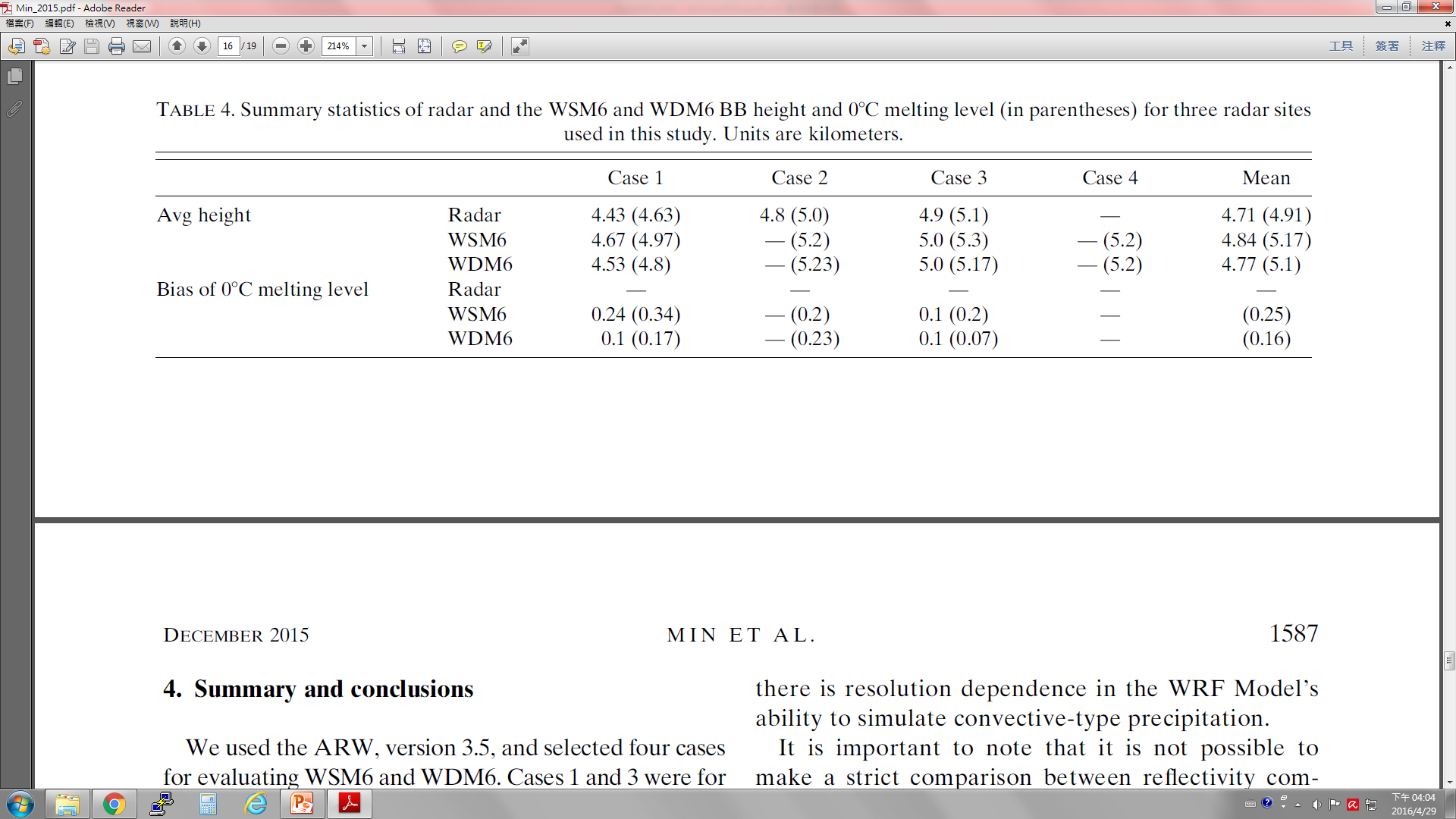 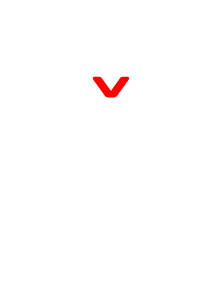 It is important to note that it is not possible to make a strict comparison between SR and that measured by ground-based radar.
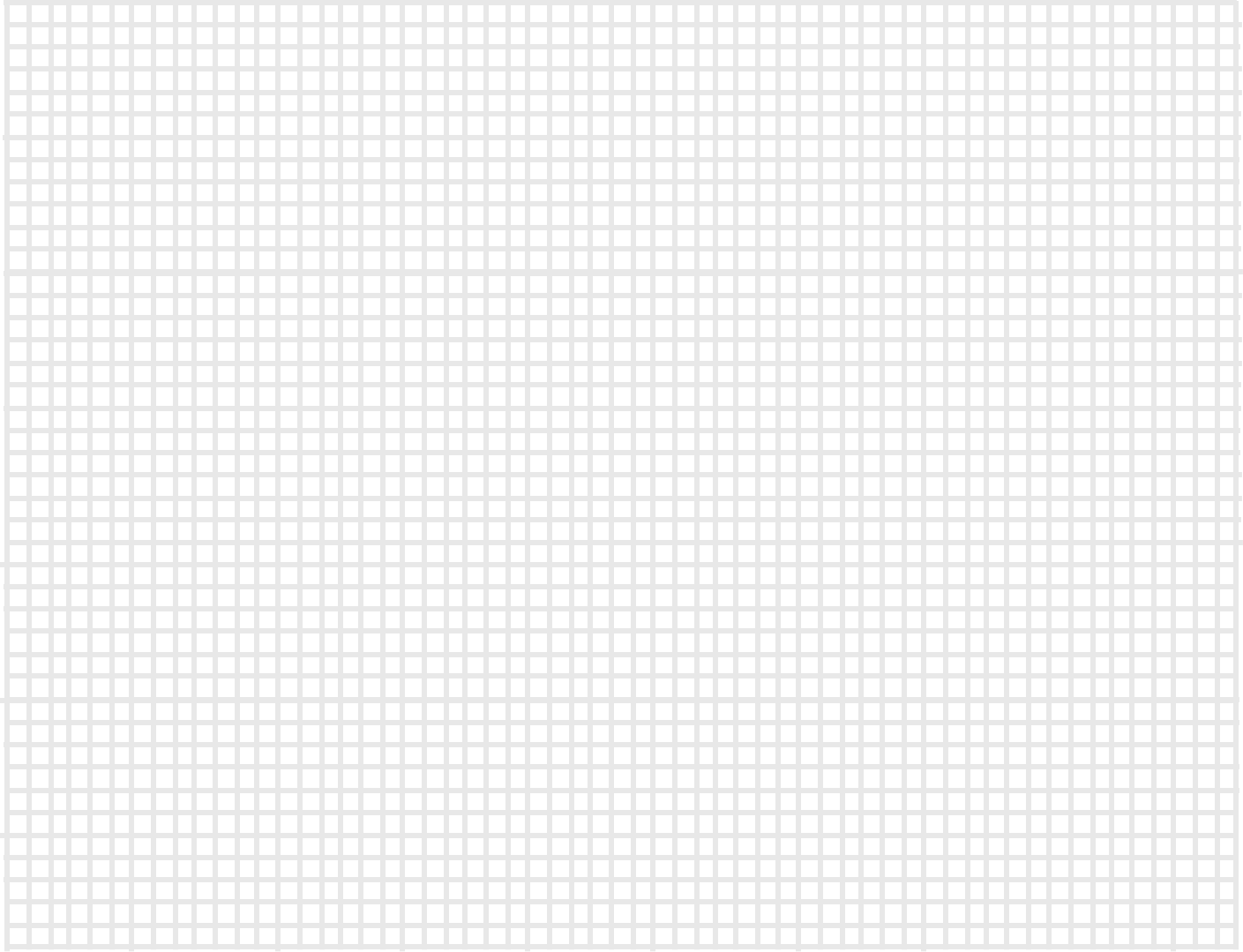 Reference
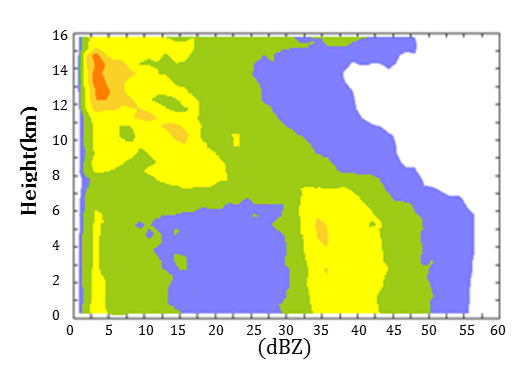 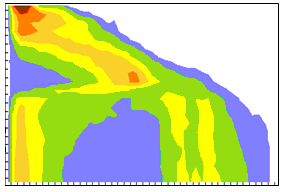 ˇ
Cho, Y.H.,G. Lee, K.-E. Kim, and I. Zawadzki, 2006: Identification and removal of ground 
         echoes and anomalous propagation using the characteristics of radar echoes. J. Atmos. 
        Oceanic Technol., 23, 1206–1222, doi:10.1175/JTECH1913.1.
Cornman, L. B., R. K. Goodrich, C. S. Morse, and W. L. Ecklund, 1998: A fuzzy logic method for 
         improved moment estimation from Doppler spectra. J. Atmos. Oceanic Technol., 15, 
         1287–1305, doi:10.1175/1520-0426(1998)015,1287: AFLMFI.2.0.CO;2.
Hong, S.-Y., and J.-O. J. Lim, 2006: The WRF single-moment 6-class microphysics scheme 
        (WSM6). J. Korean Meteor. Soc.,42, 129–151.
Hong, S.-Y., K.-S. Lim, Y.-H. Lee, J.-C. Ha, H.-W. Kim, S.-J. Ham, and J. Dudhia, 2010: 
         Evaluation of the WRF double-moment 6-class microphysics scheme for precipitating 
         convection. Adv.Meteor., 2010, 707253, doi:10.1155/2010/707253.
Kwon, H., J. S. Kang, Y. Jo, and J. H. Kang, 2014: Implementation of a GPS-RO data 
         processing system for the KIAPS-LETKF data assimilation system. Atmos. Meas. Tech. 
         Discuss., 7, 11 927–11 956, doi:10.5194/amtd-7-11927-2014.
Min, K.-H., S. Choo, D. Lee, and G. Lee, 2015: Evaluation of WRF cloud microphysics schemes  
        using radar observations. Wea. Forecasting, 30, 1571–1589.
Ye, B.-Y., 2012: Quality control of radar moment data by combining moment-based fuzzy   
         logic algorithm and radar signal processing. M.S. thesis, Dept. of Astronomy and   
         Atmospheric Sciences, Kyungpook National University, 72 pp.
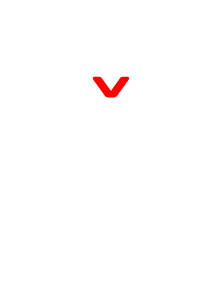 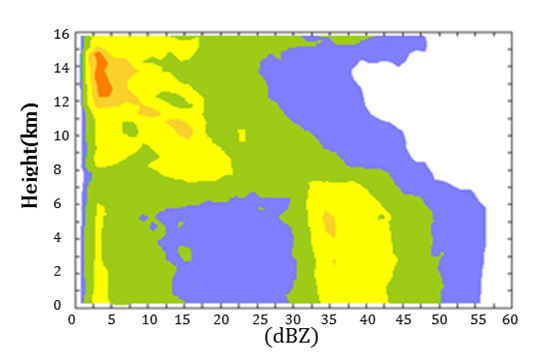 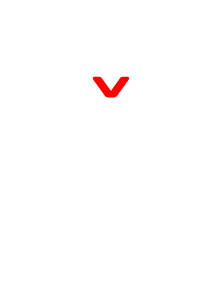 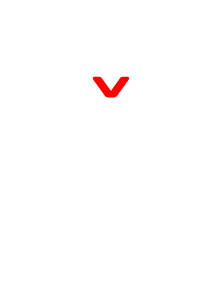 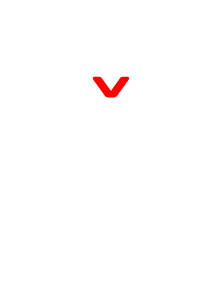 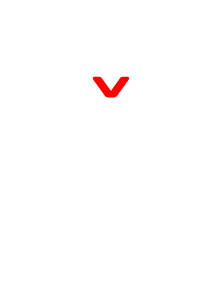 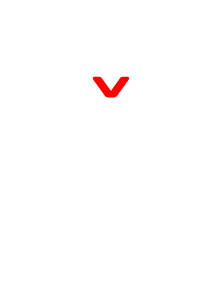 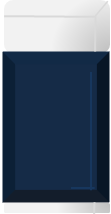 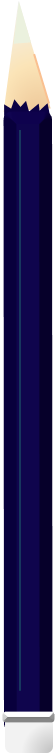 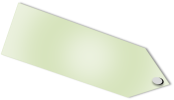 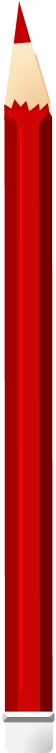 Thanks for 
your
attention!
Progress Report 
November 26,  2015
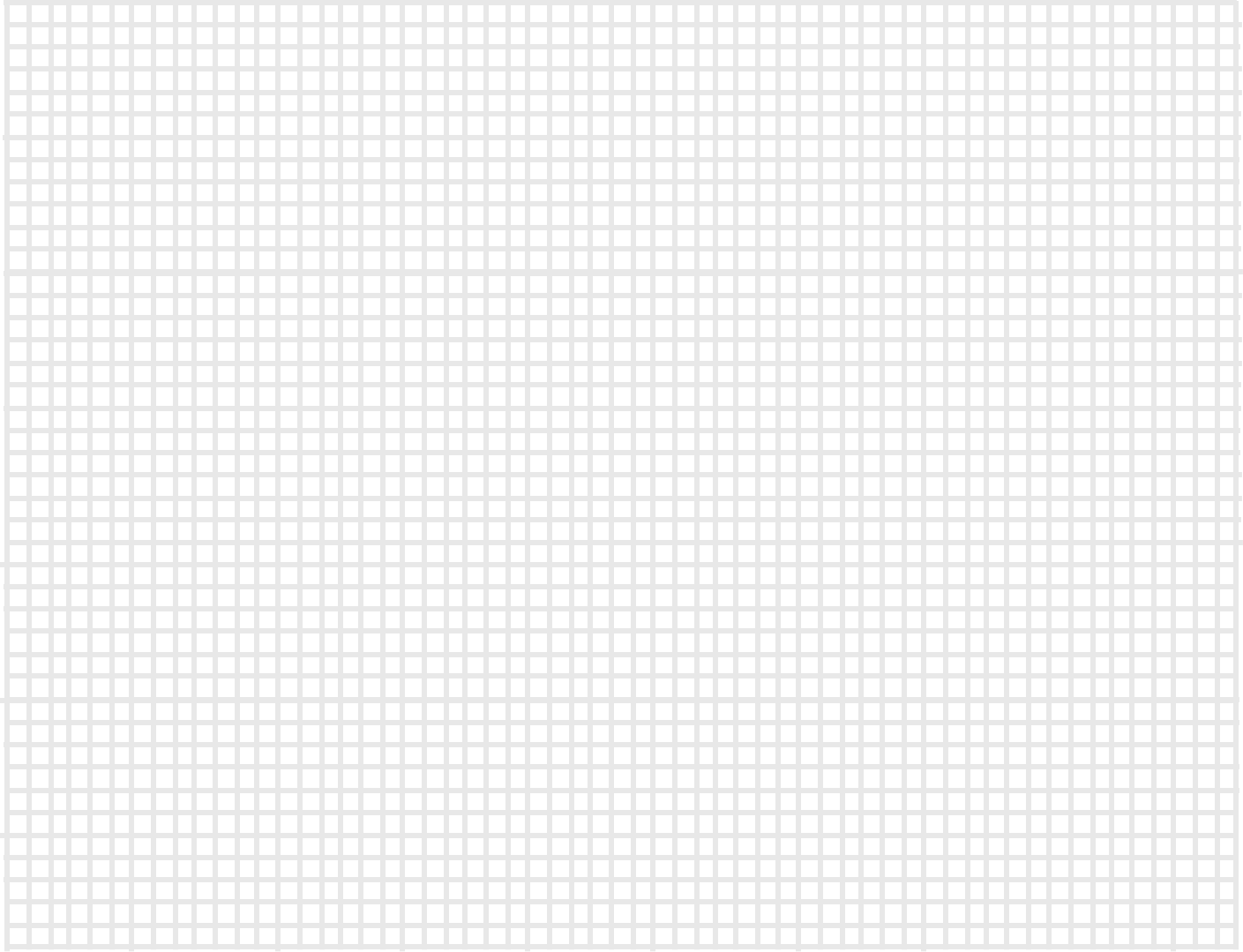 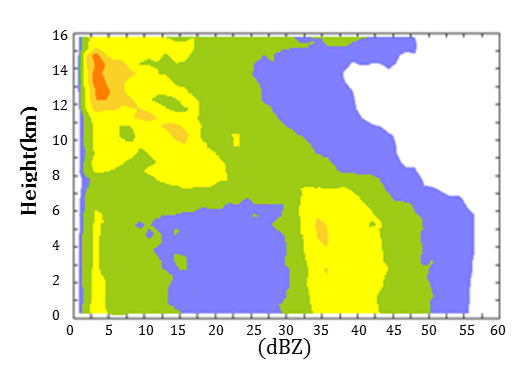 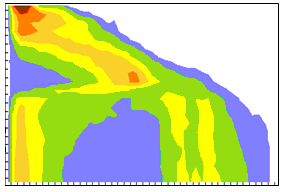 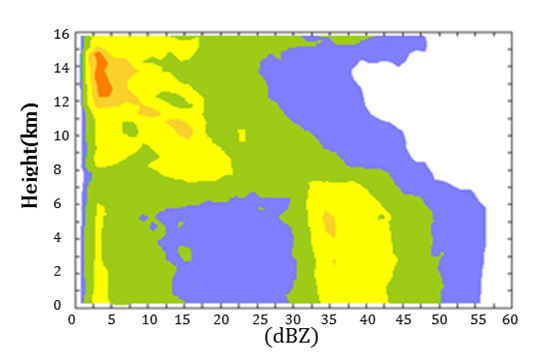 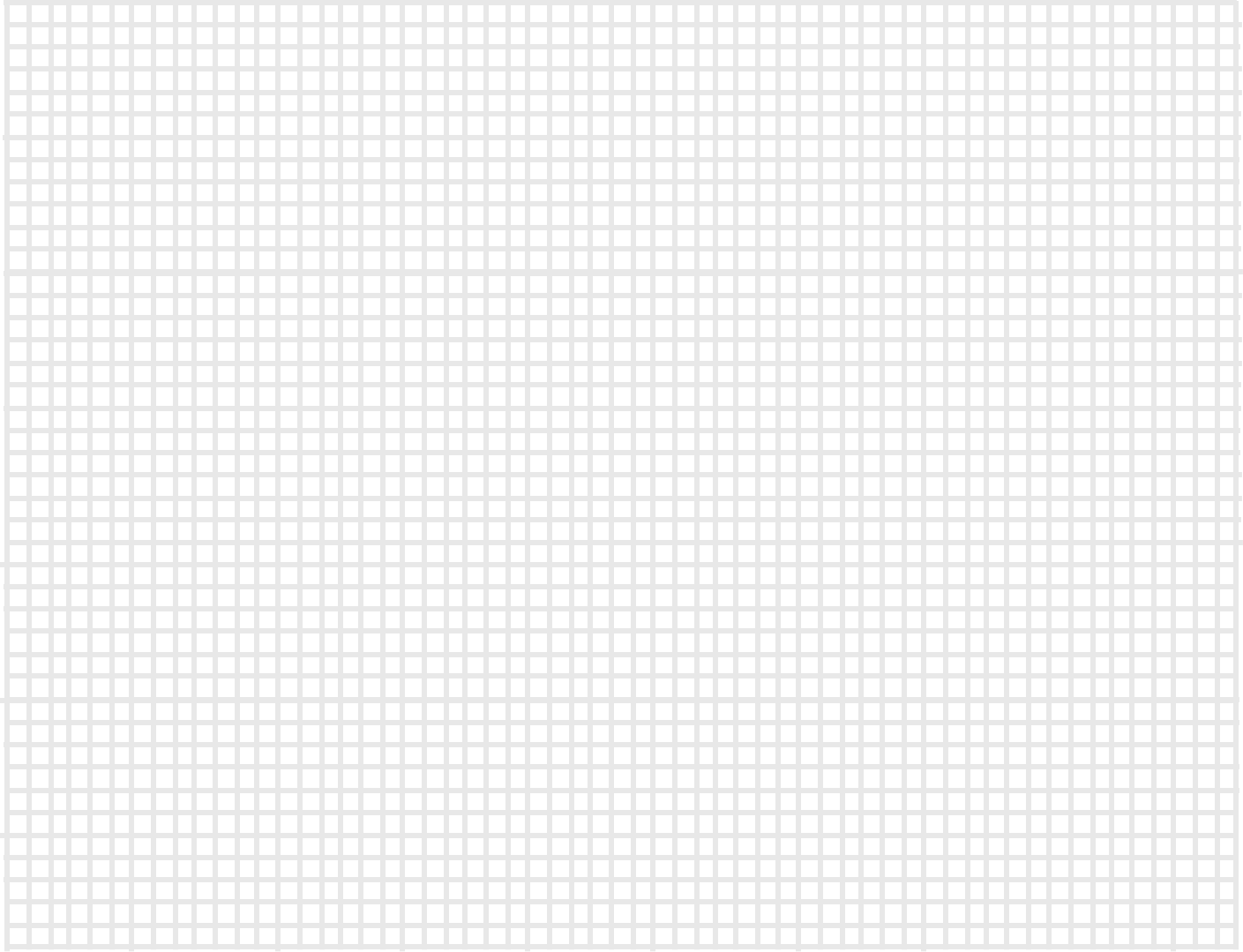 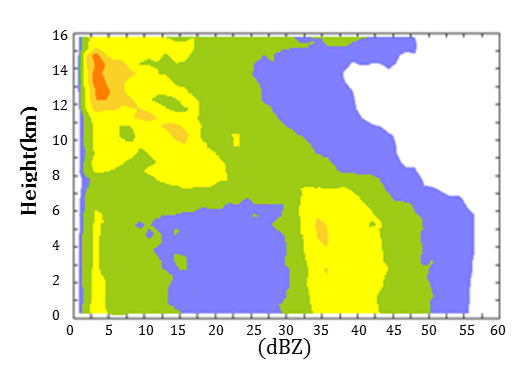 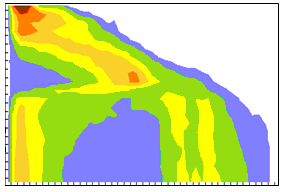 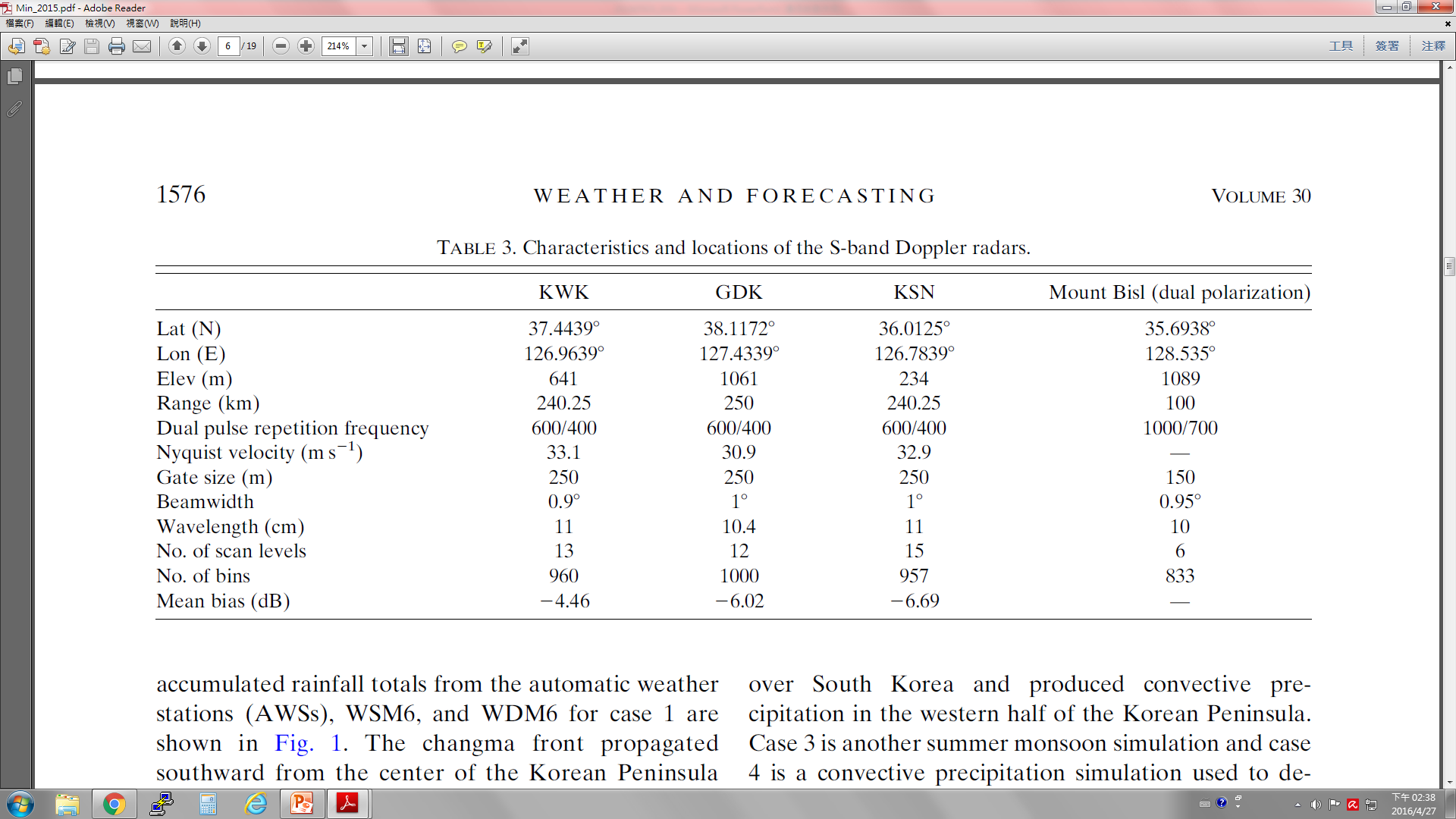 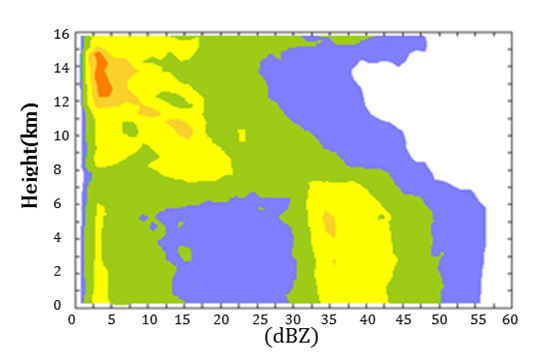 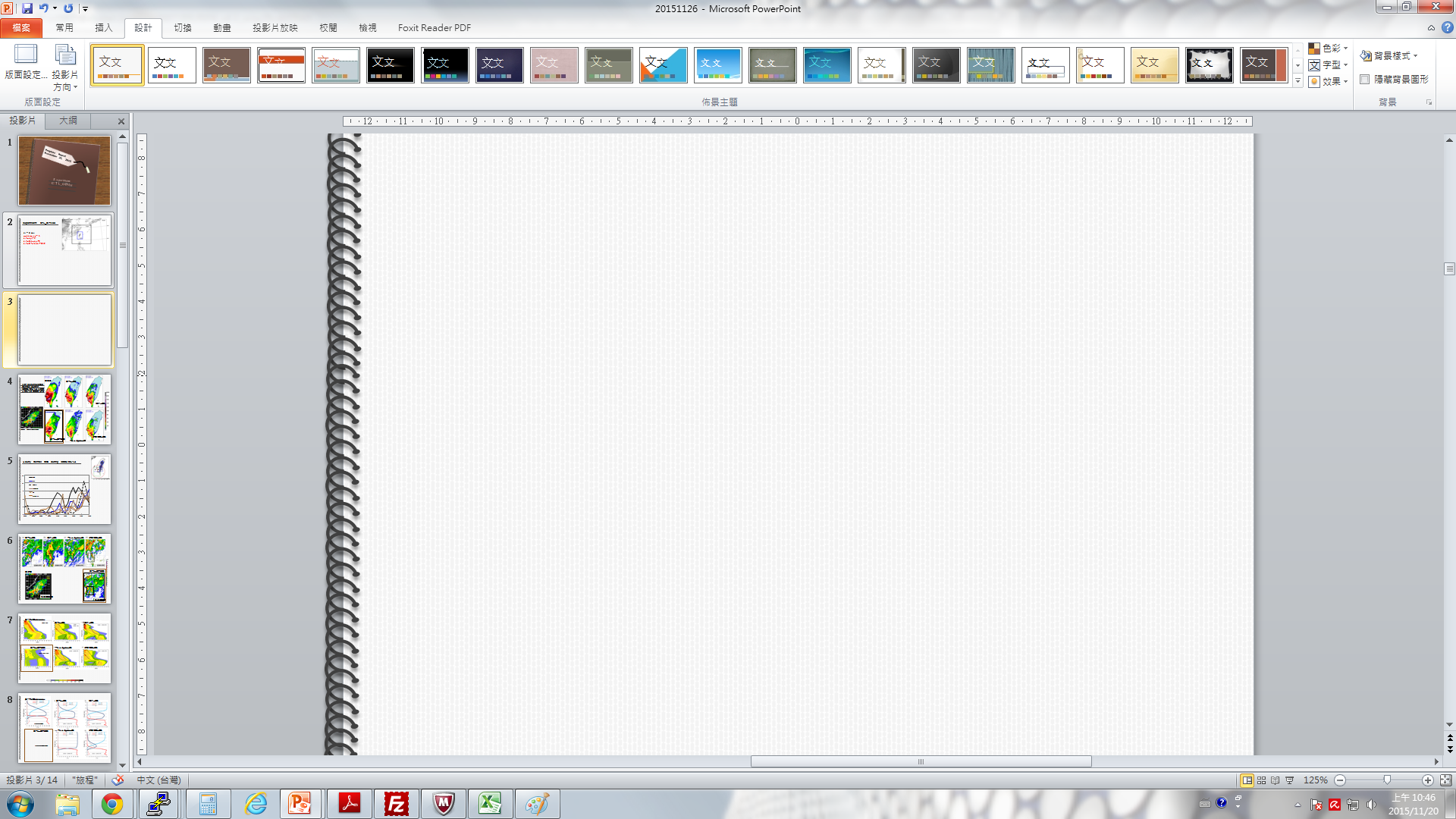 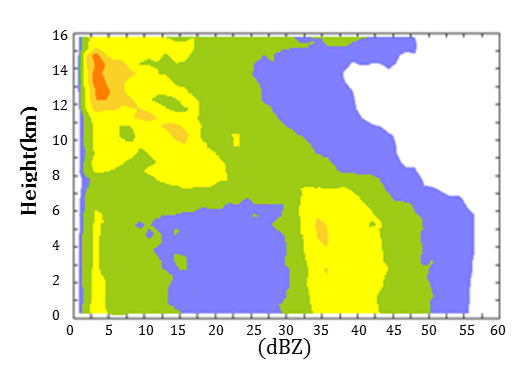 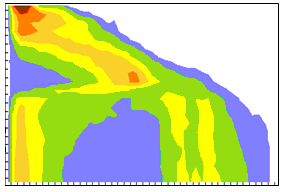 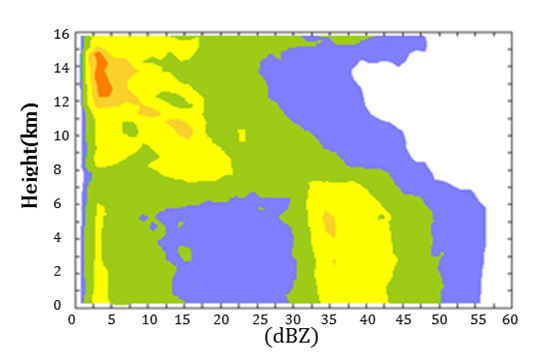